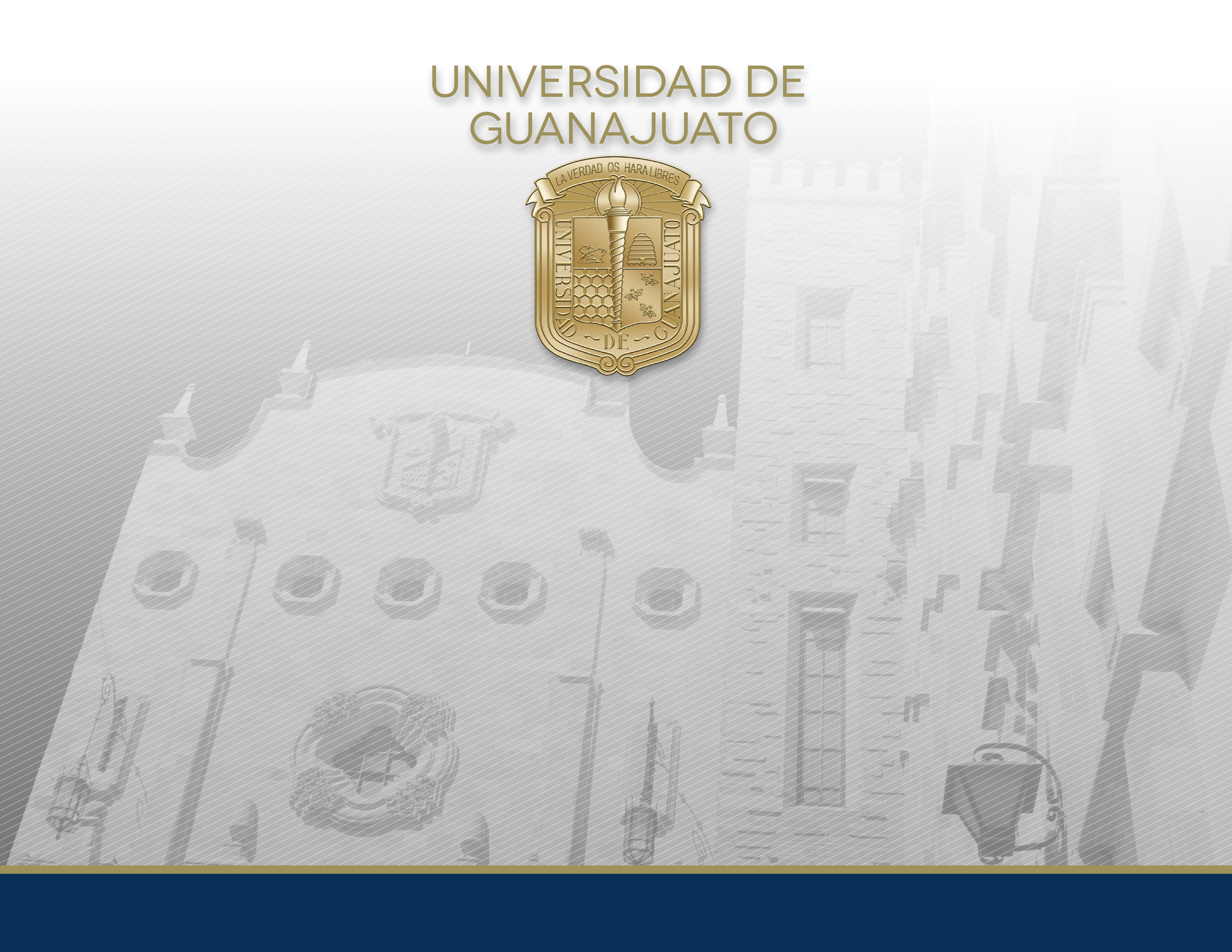 Taller de Programas Presupuestarios y 
Áreas Funcionales PbR 2020
Febrero 2020 - DPL
252-E06702-P2855
Clasificación Funcional del gasto de acuerdo al CONAC
Programa Presupuestario
Componente
Proceso asociado al componente
[Speaker Notes: Evento de reconocimiento de los alumnos destacados del CNMS]
GESTIÓN PARA RESULTADOS / Marco de Referencia
GESTIÓN PARA RESULTADOS / Marco de Referencia
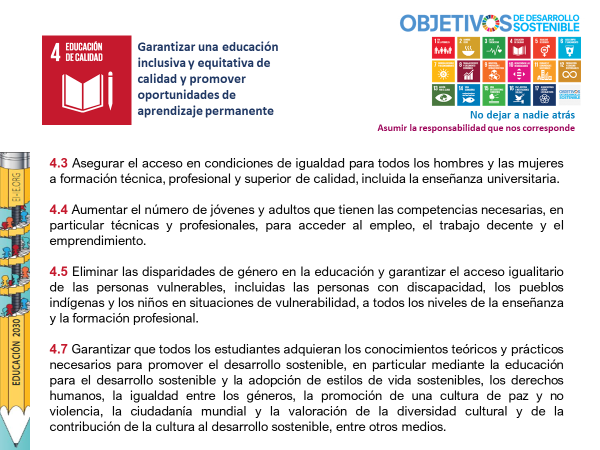 GESTIÓN PARA RESULTADOS / Marco de Referencia
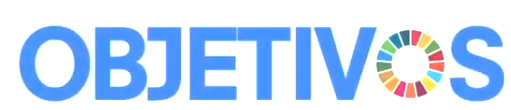 La CPEUM establece que los recursos económicos que se dispongan se administrarán con:
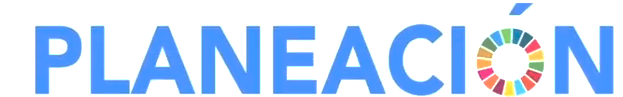 MEDICIÓN DEL PROGRESO
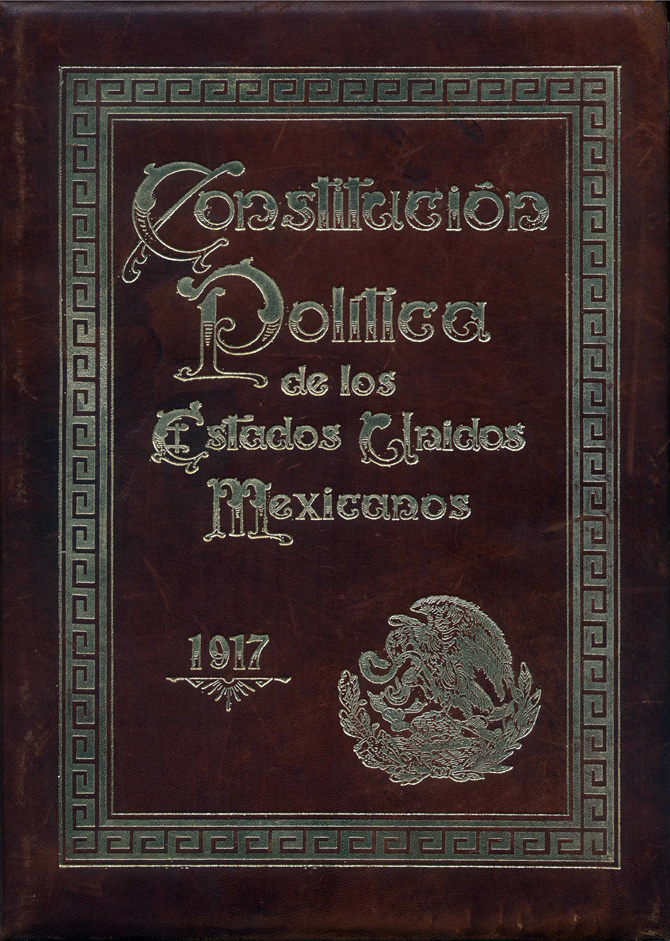 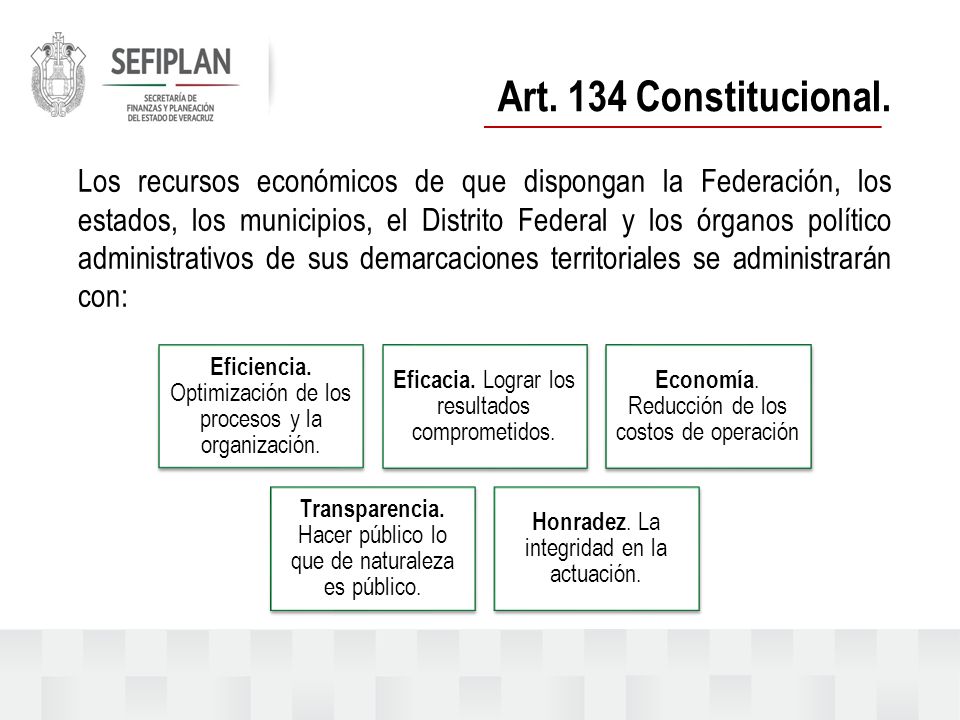 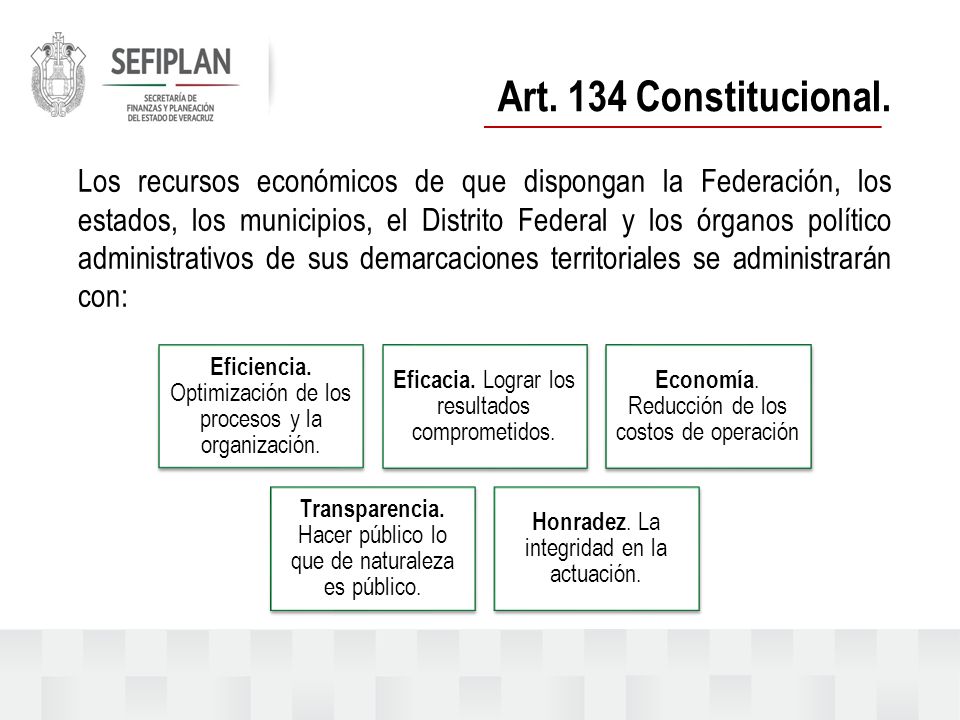 INDICADORES / METAS
GESTIÓN PARA RESULTADOS / Estructura Programa Presupuestario
Implementación del Modelo de Gestión por Resultados (GpR) Y Presupuesto basado en Resultados (PbR)en la UG
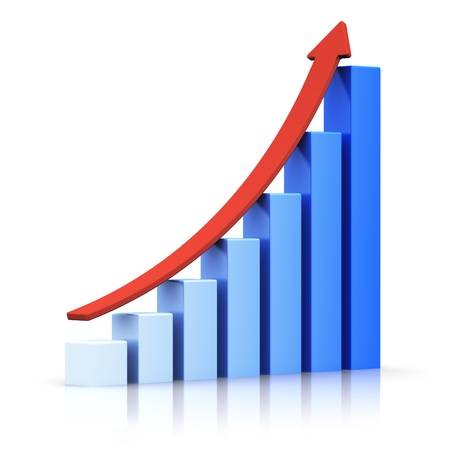 Prioridades definidas
utiliza
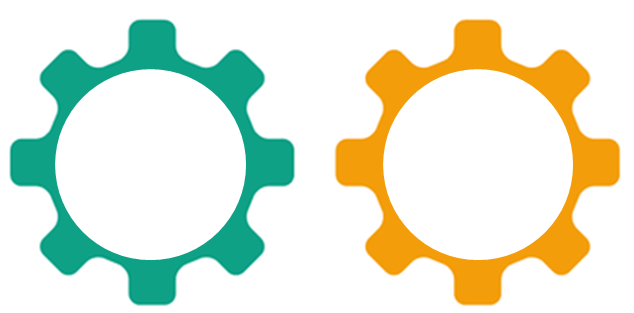 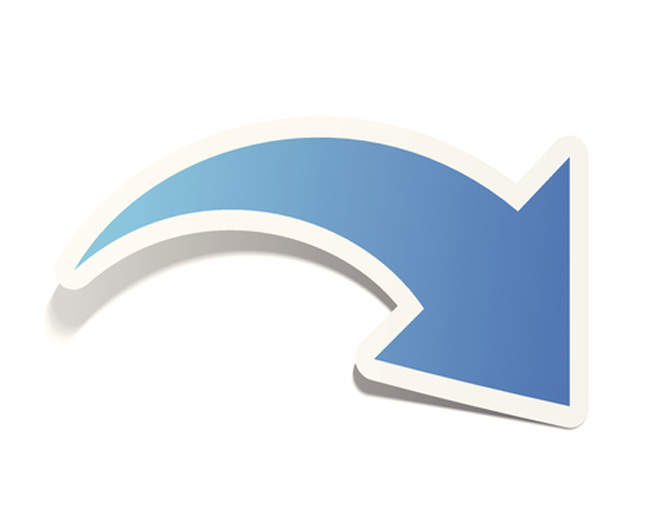 Enfoque en resultados
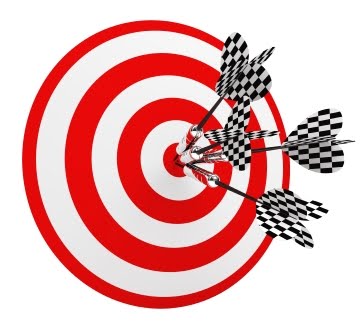 PbR
PROPÓSITO
Generar Valor Público
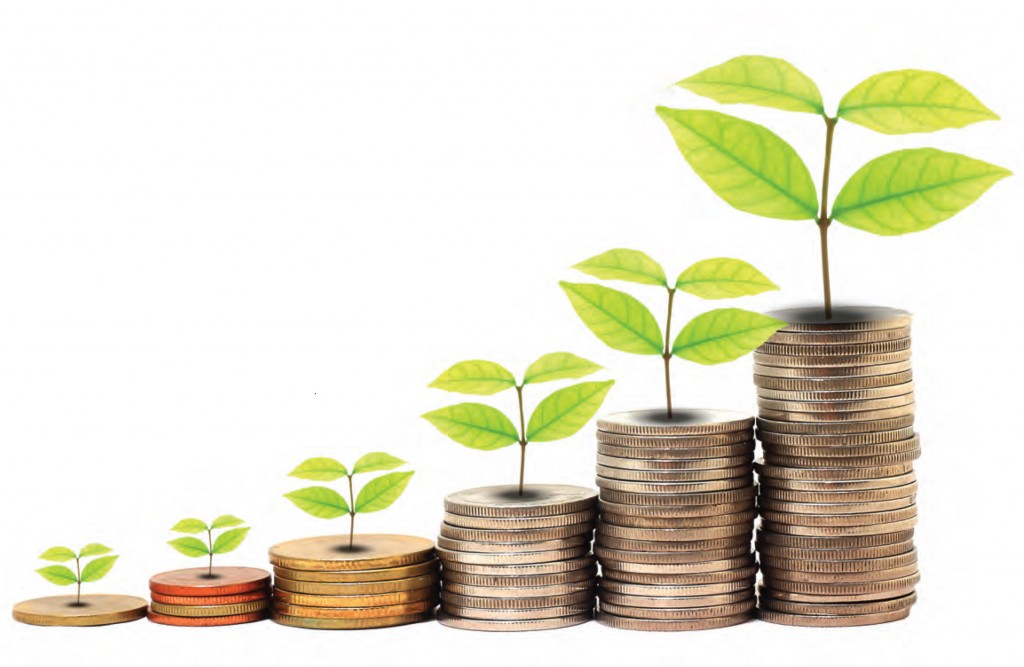 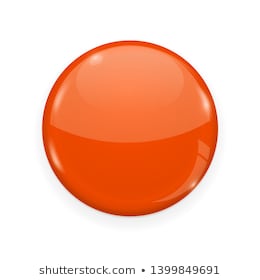 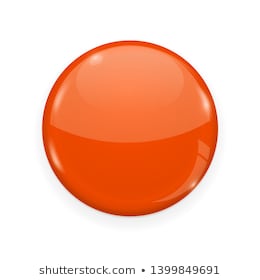 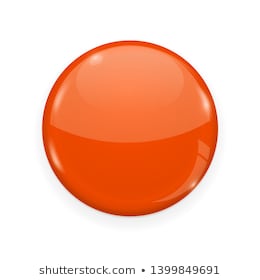 Visión de largo plazo
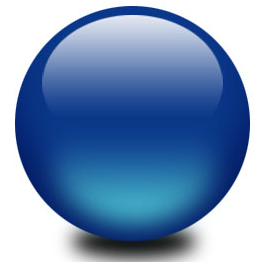 OBJETIVOS
PP
Programas 
Presupuestarios
METAS
INDICADORES
Presupuesto basado en Resultados
RESPONSABLE DEL CUMPLIMIENTO
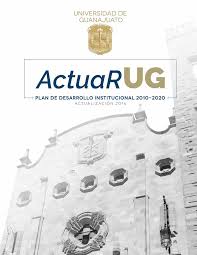 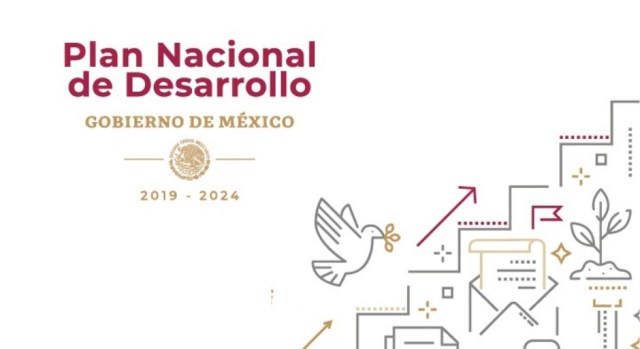 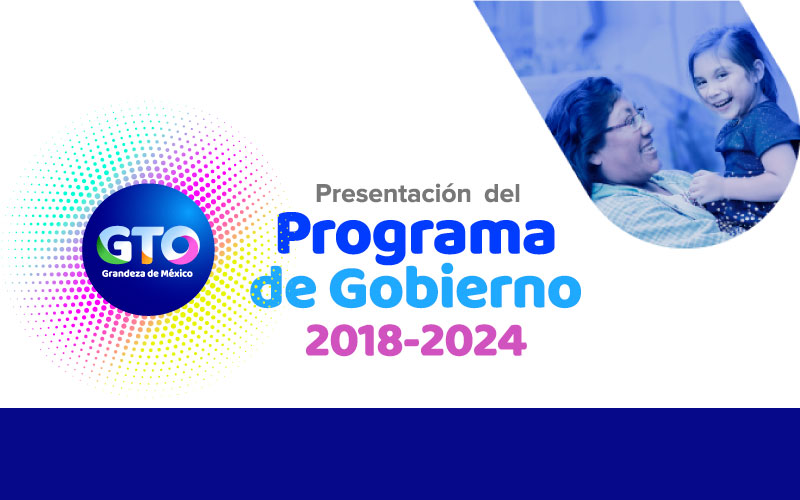 EJECUTORES DEL GASTO
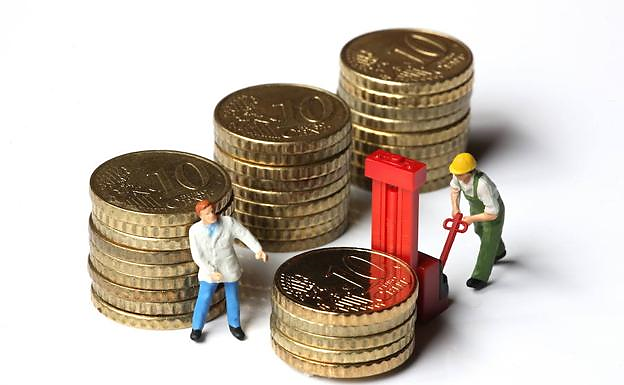 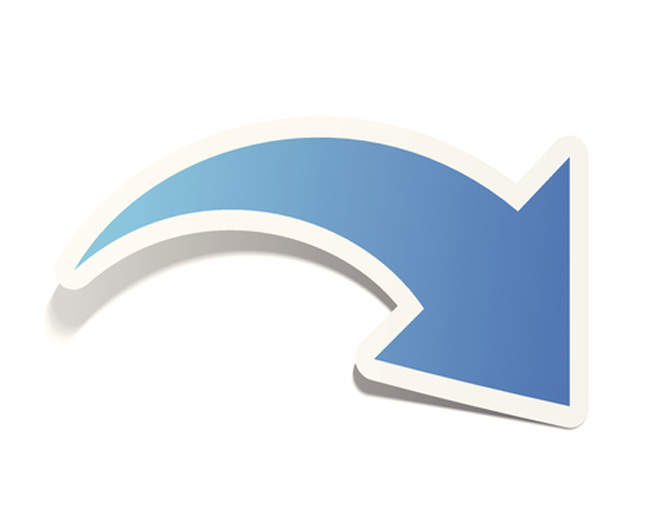 Instrumentos de Planeación (PND,PED, PG, PLADI)
Alineado
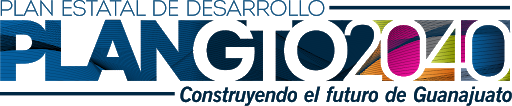 objetivos políticos y sociales
[Speaker Notes: GpR
Es una estrategia de gestión institucional que pone más énfasis en los resultados alcanzados que en los procedimientos. 

Toma mayor relevancia a ¿qué se hace? ¿qué se logra? y ¿cuál es su impacto en el bienestar de la población? la creación de valor público.

¿Cuántas vacunas se aplicaron?
¿En cuanto aumentó la salud de la población?

Noticia 19 de diciembre de 2019: 979 mil 883 mil 806 dosis de vacunas contra la influenza se han aplicado de octubre la fecha en los 46 municipios en instituciones del sector salud como IMSS e ISSSTE

Gestión de programas y proyectos. ByS
Gestión financiera, auditoria y adquisiciones
Planificación para resultados. Donde estamos, como podemos llegar, se tienen instrumentos de planeación. 
Presupuesto basado en Resultados. Desempeño de programas y proyectos del ciclo presupuestario.
Monitoreo y evaluación. Sistema de monitoreo y evaluación.]
GESTIÓN PARA RESULTADOS / Estructura Programa Presupuestario
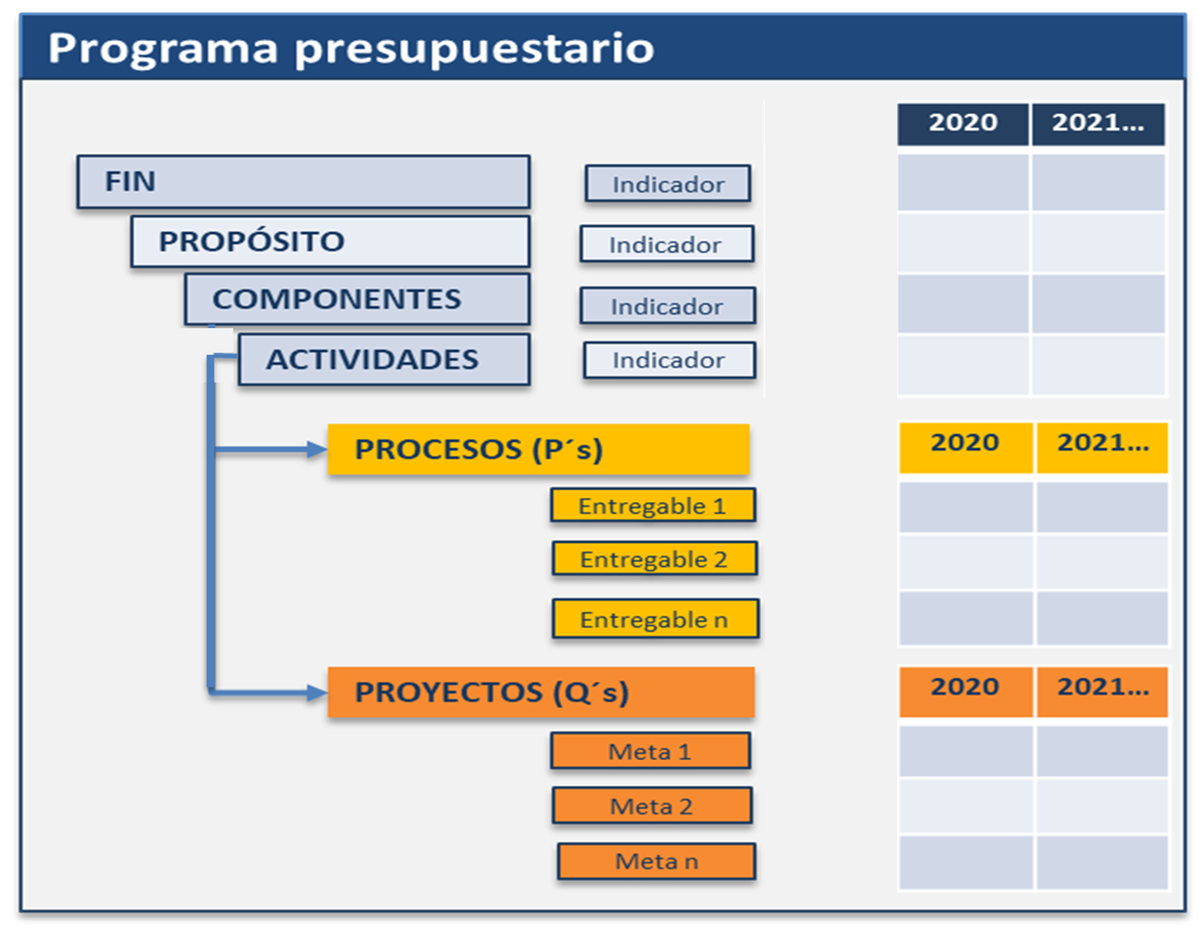 ÁREAS FUNCIONALES / Estructura de Clasificación UG
253 - E066 - 01 - P2852
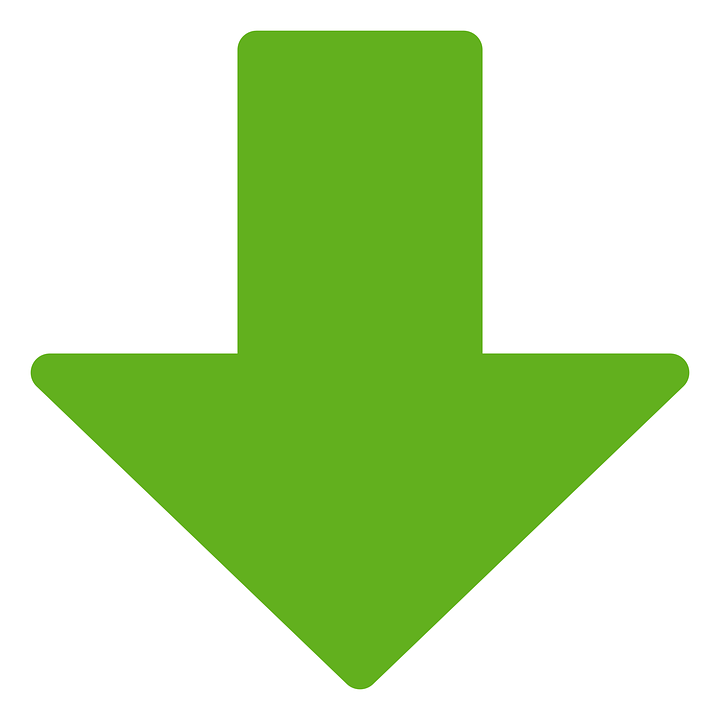 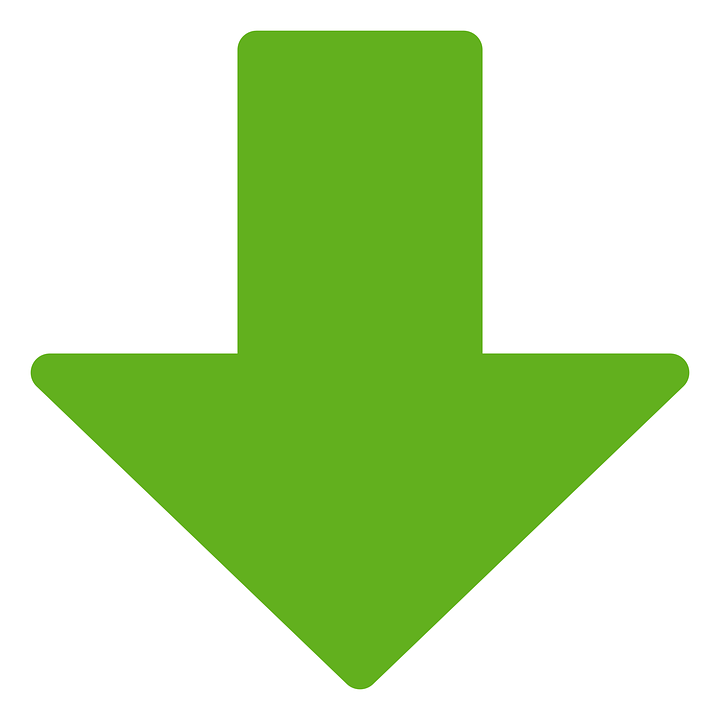 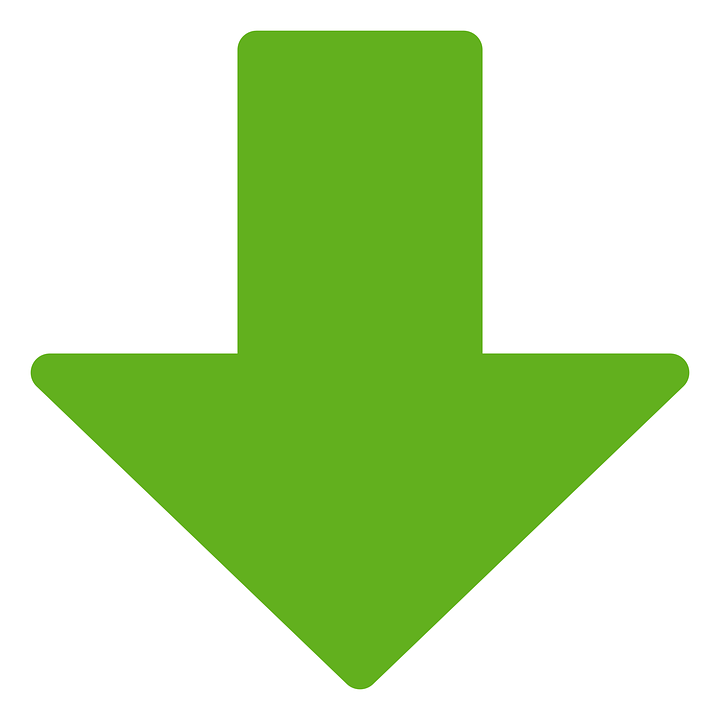 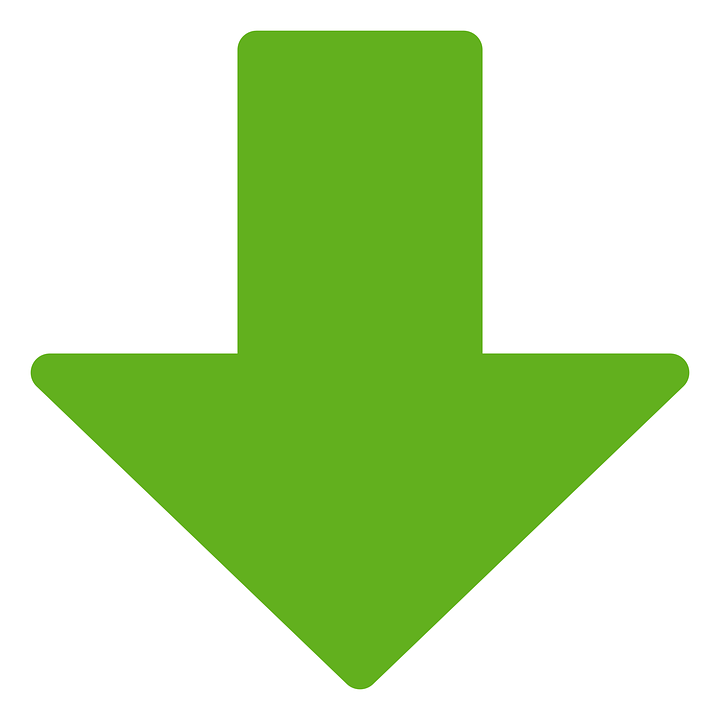 Clasificación funcional del gasto CONAC
Proceso asociado al componente
Programa presupuestario
Componente
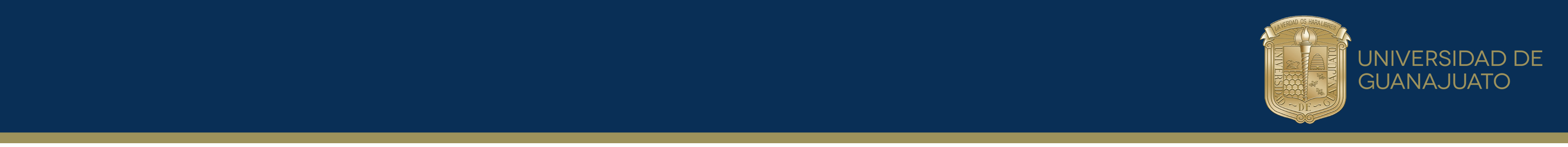 CLASIFICACIÓN DEL GASTO / Clasificadores Presupuestales
Los clasificadores presupuestarios son instrumentos que agrupan de manera ordenada, homogénea y sistemática la información financiera.

¿Para  qué usarlos?
Para la programación, planeación, seguimiento y control del presupuesto.
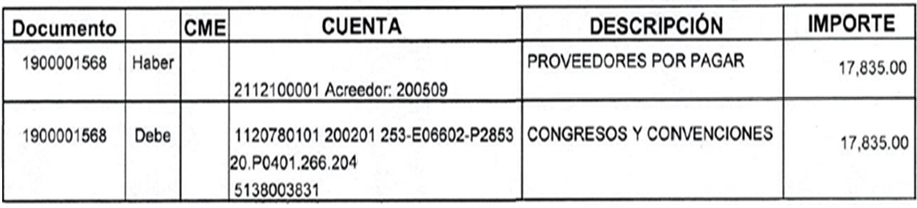 CLASIFICACION DEL GASTO / Clasificador Funcional
¿QUÉ ES EL CLASIFICADOR FUNCIONAL DEL GASTO?

Agrupa el gasto, basado en los propósitos u objetivos socioeconómicos que persiguen los diferentes entes públicos. La clasificación funcional se debe de asignar en función de la naturaleza y objetivos del organismo responsable. 

Estructurado en tres niveles:





El primer nivel considera 4 finalidades:
Funciones de gobierno
Desarrollo social
Desarrollo económico
Otras no clasificadas

El tercer nivel, permite con mayor detalle precisar el “¿para qué?” se está gastando.

El clasificador permite determinar los objetivos generales de las políticas públicas y los recursos financieros que se asignan para alcanzar éstos.
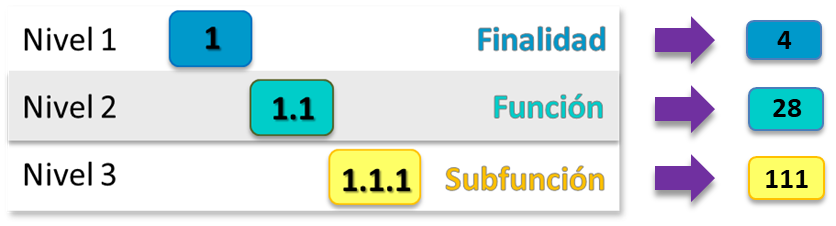 7 Dic 2010-CONAC-Clasificación Funcional del Gasto-Tres niveles de desagregación
http://dof.gob.mx/nota_detalle.php?codigo=5172595&fecha=27/12/2010
CLASIFICACION DEL GASTO / Clasificador Funcional
Finalidad			    Función					Subfunción
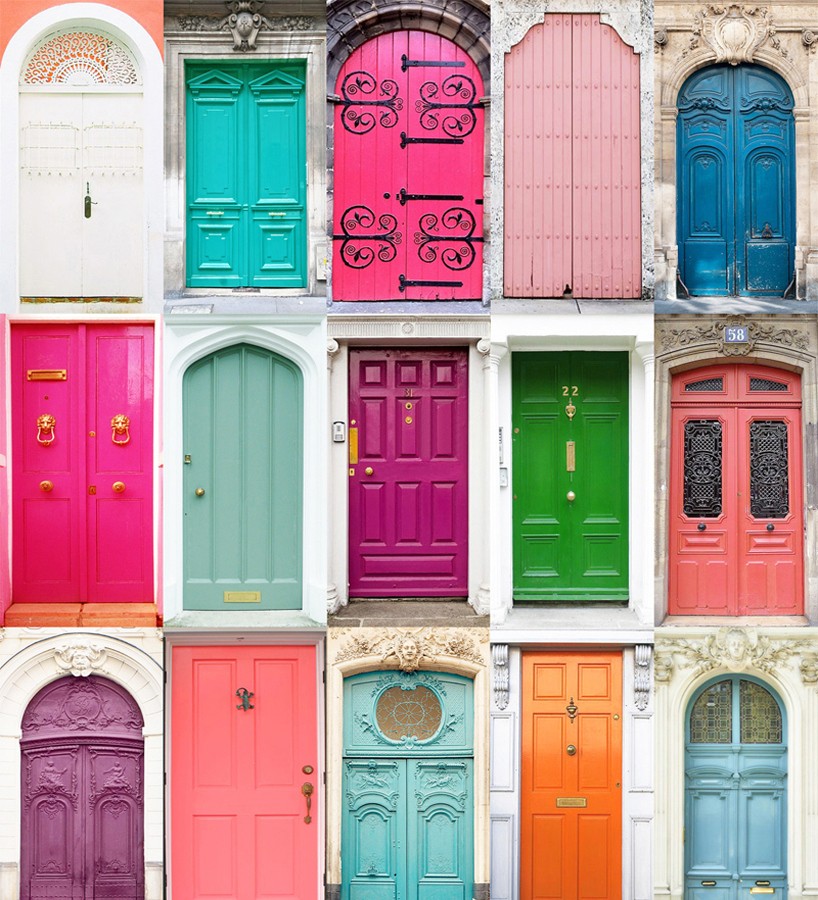 2.1 Protección ambiental
1.Gobierno
2.5.1 Educación básica
2.2 Vivienda y servicios a la comunidad
2.5.2 Educación Media Superior
2.3 Salud
2.5.3 Educación Superior
2.4 Recreación, cultura y otras manifestaciones sociales
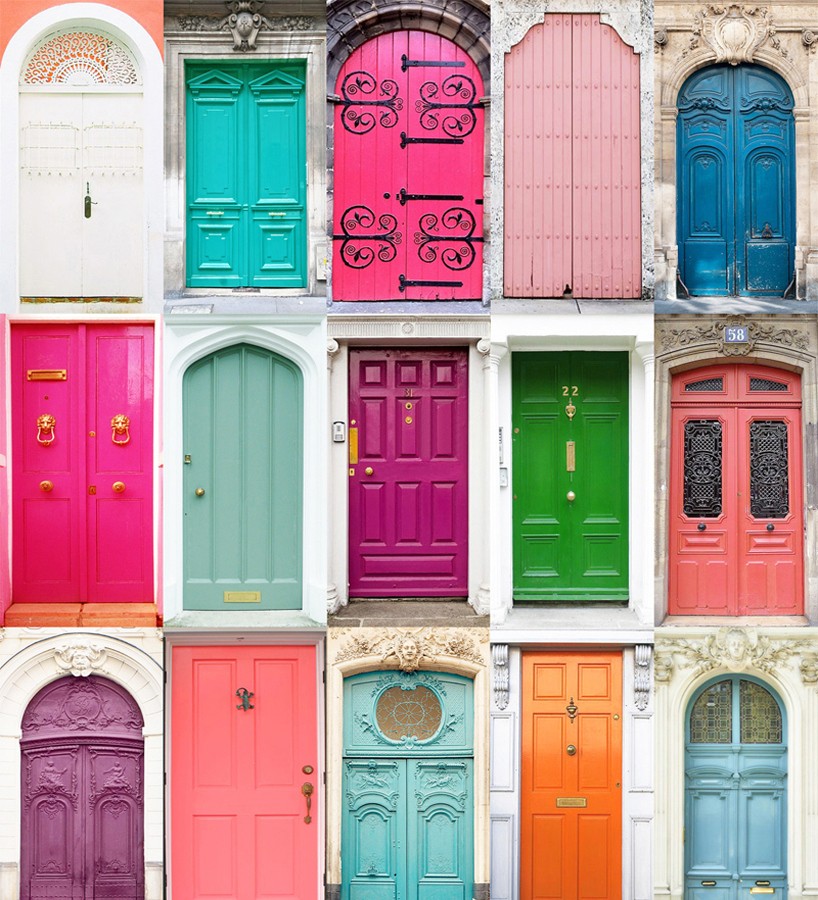 2.5.4 Posgrado
2.Desarrollo social
2.5 Educación
2.5.5 Educación para Adultos
2.6 Protección social
2.5.6 Otro Servicios Educativos y Actividades Inherentes
2.7 Otros asuntos sociales
3.1 Asuntos económicos, comerciales y laborales en general
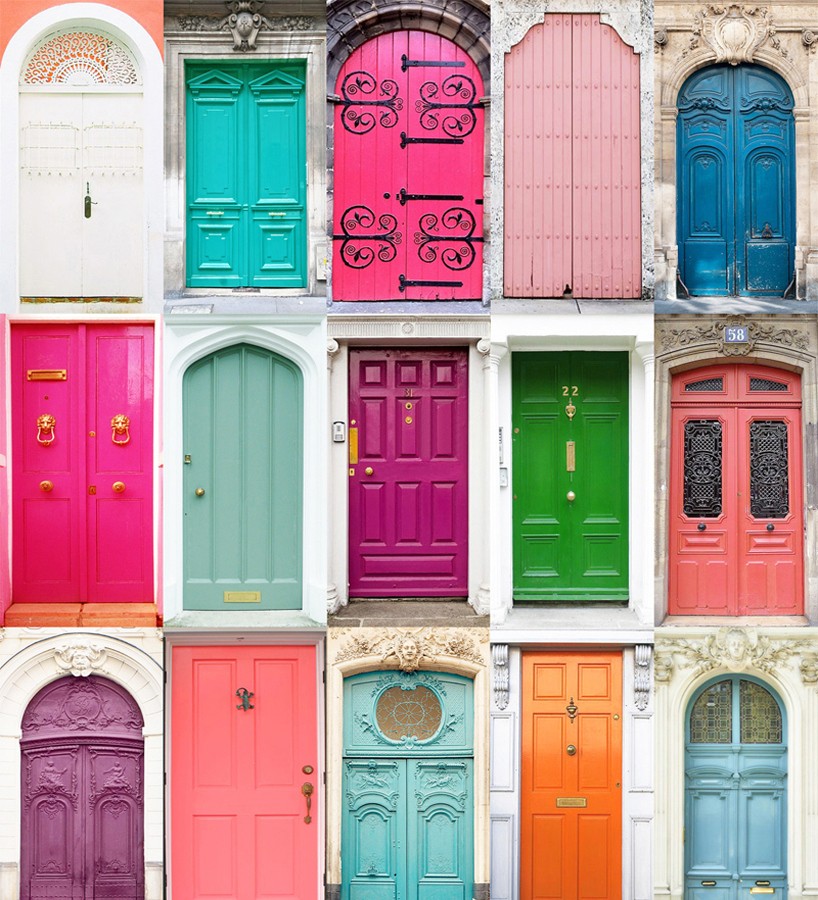 3.2 Agropecuaria, silvicultura, pesca y caza
3.Desarrollo económico
3.3 Combustibles y energía
3.4 Minería, manufacturas y construcción
3.5. Transporte
3.8.1 Investigación Científica
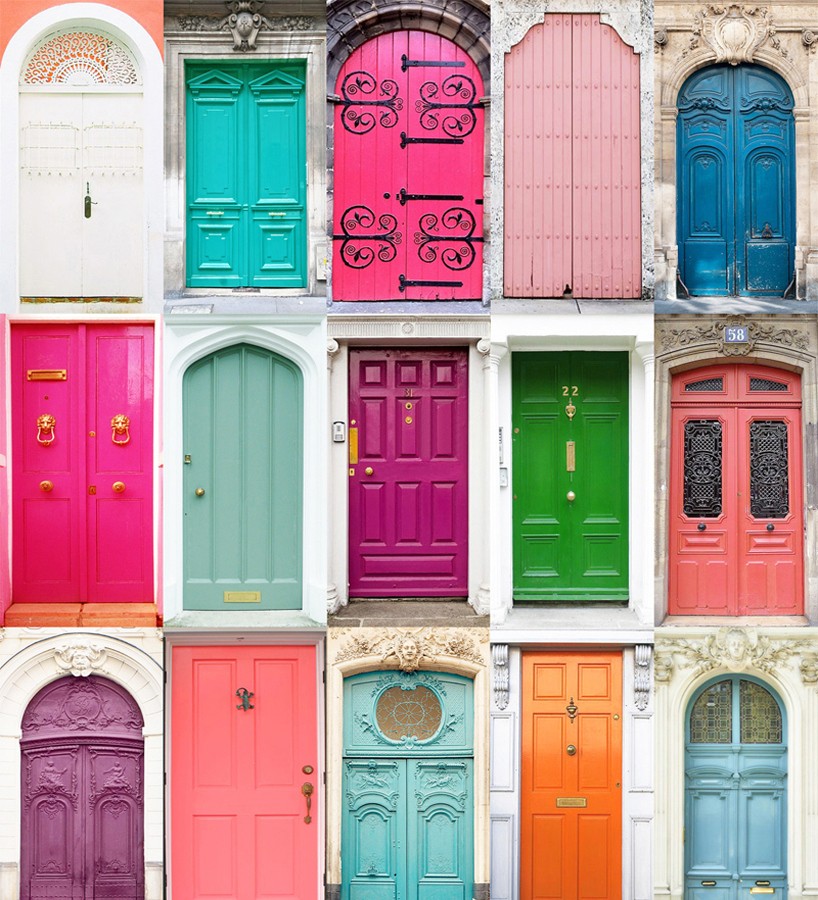 3.6 Comunicaciones
4. Otras no clasificadas en funciones anteriores
3.8.2 Desarrollo Tecnológico
3.7 Turismo
3.8.3 Servicios Científicos y Tecnológicos
3.8 Ciencia, tecnología e innovación
3.9 Otras industrias y otros asuntos económicos
3.8.4 Innovación
CLASIFICACION DEL GASTO / Clasificador Funcional
ÁREAS FUNCIONALES / Estructura de Clasificación UG
E066 - 01 - P2852
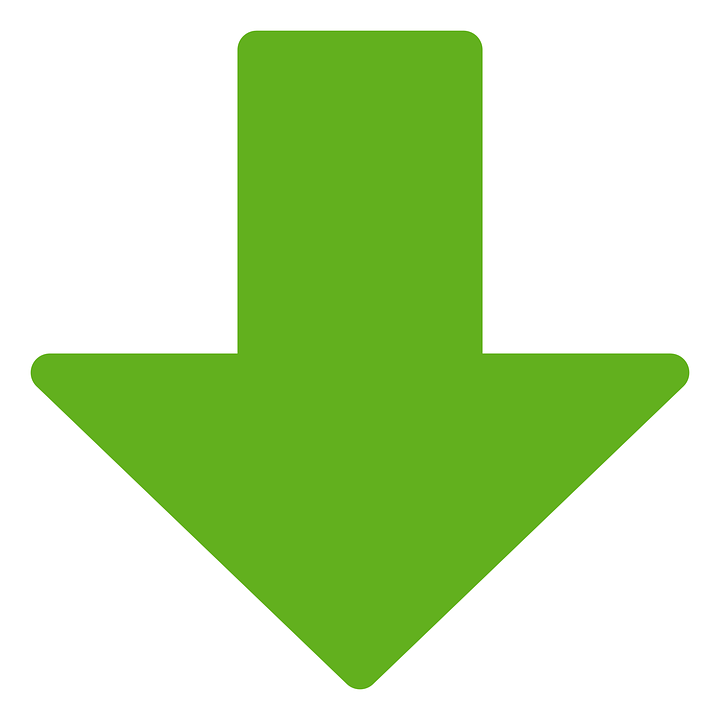 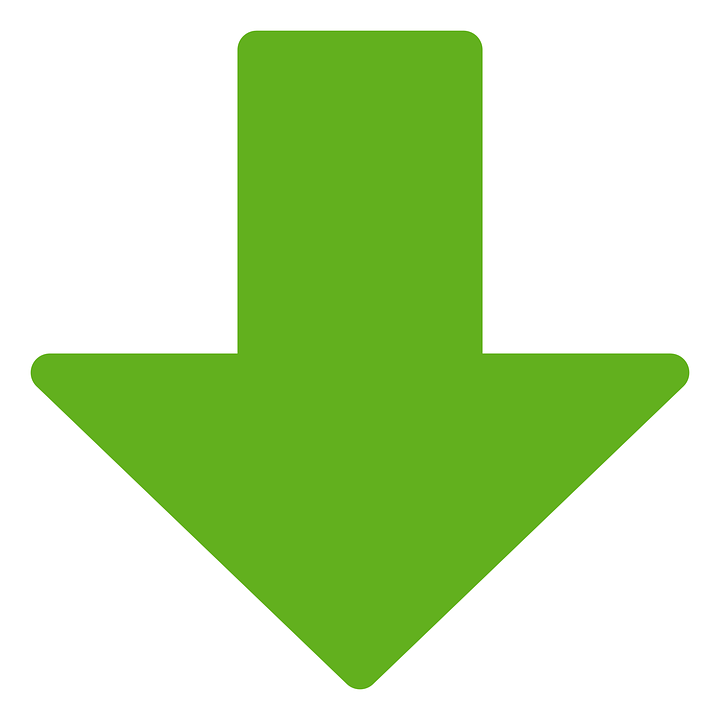 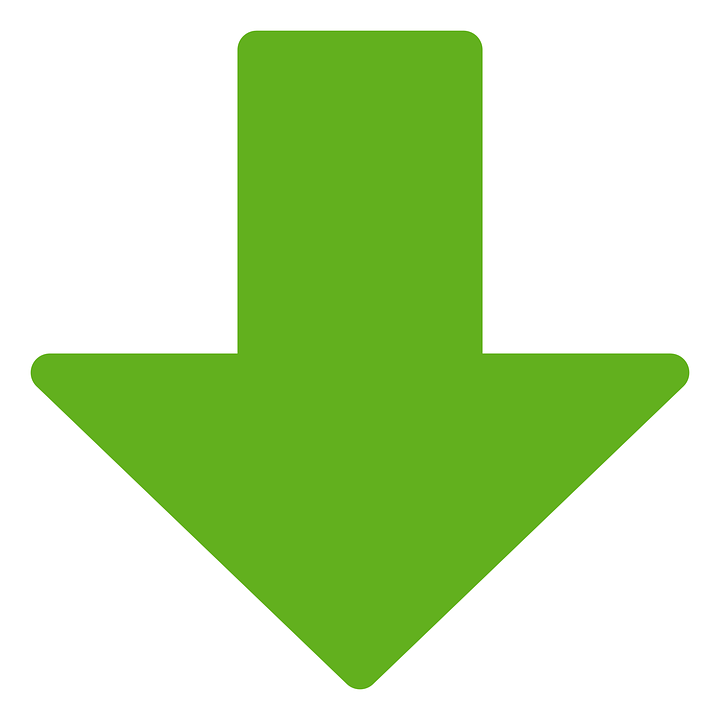 Proceso asociado al componente
Componente
Programa Presupuestario
CLASIFICADOR PROGRAMÁTICO/ Programa Presupuestario
Objetivo:
Organizar en forma representativa y homogénea las asignaciones de los recursos de los programas presupuestarios.

Estructura: 
Programas
Participaciones a entidades federativas 
y municipios
Costo financiero, deuda o apoyos a 
deudores y ahorradores de la banca 
Adeudos de ejercicios fiscales anteriores
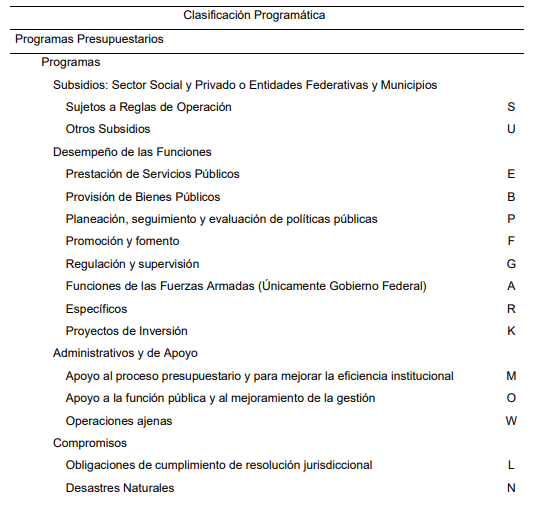 Prestación de Servicios Públicos E:
Actividades del sector público, que realiza en forma directa, regular y continua, para satisfacer demandas de la sociedad, atendiendo a las personas a través de las siguientes finalidades: i) Funciones de gobierno. ii) Funciones de desarrollo social. iii) Funciones de desarrollo económico.
https://www.conac.gob.mx/es/CONAC/Normatividad_Vigente
PROGRAMAS PRESUPESTARIOS/ Universidad de Guanajuato
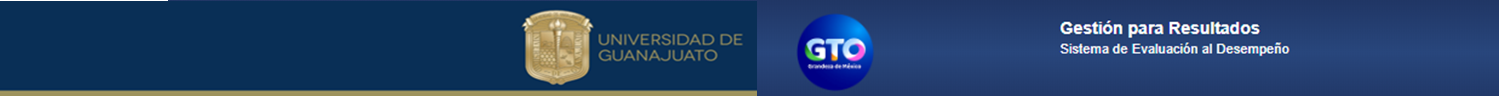 1
Extensión
E035 - Extensión del conocimiento, arte y cultura
E040 - Investigación, desarrollo tecnológico e innovación 		   de la Universidad de Guanajuato
2
Investigación
3
Cobertura
E066 - Cobertura Educativa de la Universidad de Guanajuato
4
Trayectoria
E067 - Trayectoria Académica Consolidada
E068 - Vinculación de la Comunidad Universitaria con los sectores económico y social
5
Vinculación
PROCESOS DE GESTIÓN G´s / Universidad de Guanajuato
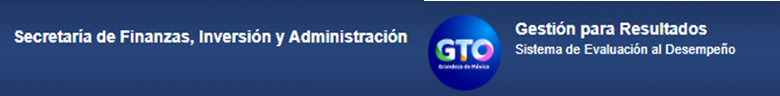 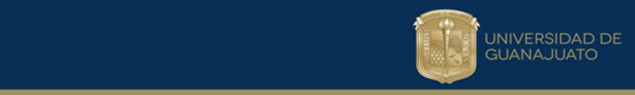 G1136 - Gestión efectiva de la Universidad de 	      Guanajuato
G1271 - Gestión para la preservación de los Derechos Humanos y el Medio Ambiente
R001 - Universidad con sentido humanista y responsabilidad social
1
G2065 - Dirección Estratégica de la 	   	  	      Universidad de Guanajuato
M001 - Gestión eficiente y orientada a 		     resultados
2
O001 - Transparencia, Rendición de 	  	   	    Cuentas, Evaluación, Control 	 	 	    Interno y Fiscalización
3
AREAS FUNCIONALES / Estructura de Clasificación UG
01 - P2852
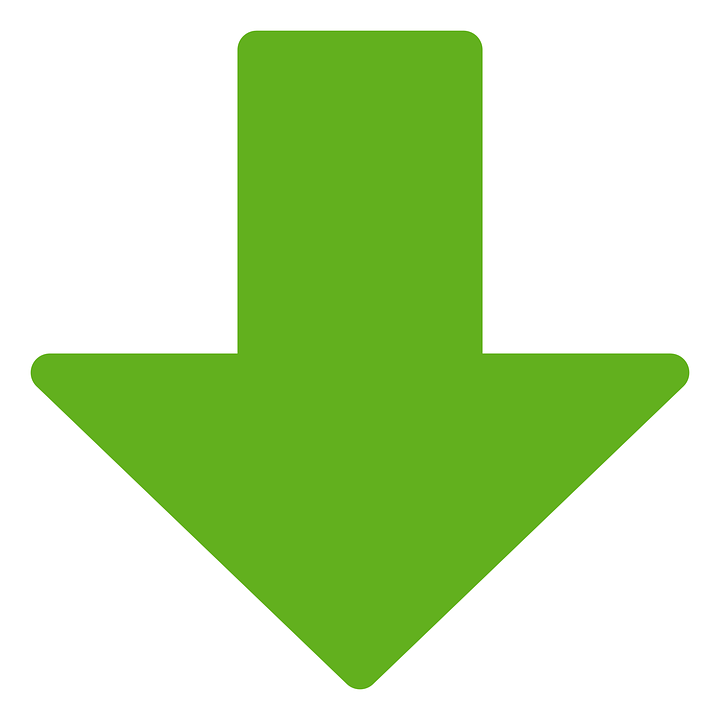 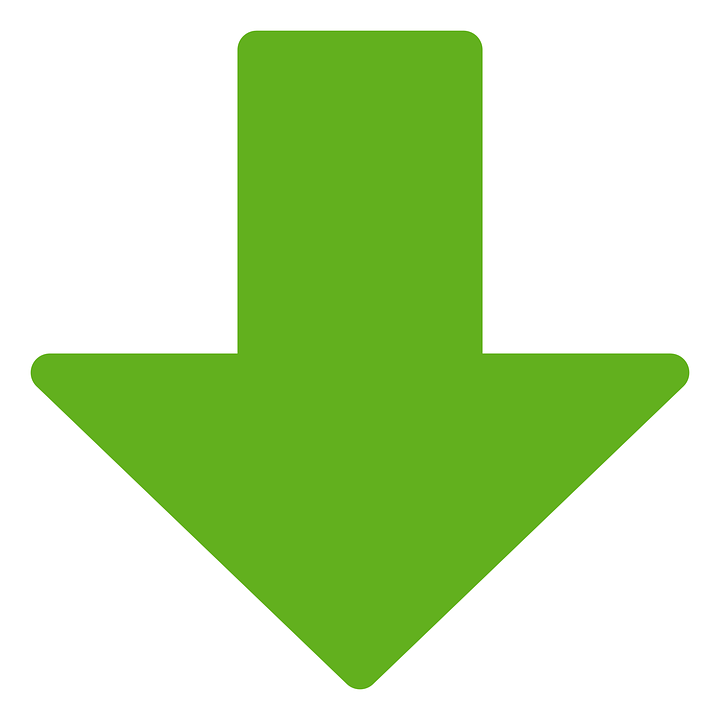 Proceso asociado al componente
Componente
COMPONENTE/ Programa Presupuestario
Instrumento de medición de logros
Fuentes de información
Ubicación digital pública
¿QUÉ ES UN COMPONENTE?
Objetivos
Factores externos
PED
Forma en que el programa contribuye al logro de un objetivo de orden superior
Contribución a un nivel superior con el que está alineado
PLADI
La razón de ser del programa, efecto directo que el programa se propone alcanzar sobre la la población o área de enfoque
Productos o servicios que se deben de entregar durante la ejecución del programa para el logro de su propósito. 
Lo que debemos entregar para terminar o mitigar con el problema público
Acciones sustantivas y recursos asignados para producir cada uno de los componentes.
(Procesos – P´s y Proyectos de Inversión – Q´s)
COMPONENTES/ Universidad de Guanajuato
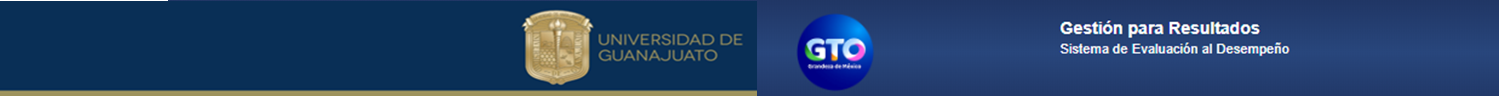 E067 - Trayectoria Académica Consolidada
COMPONENTES E066/ Universidad de Guanajuato
COMPONENTES E066
Cobertura Educativa de la Universidad de Guanajuato
ÁREAS FUNCIONALES / Estructura de Clasificación UG
P2852
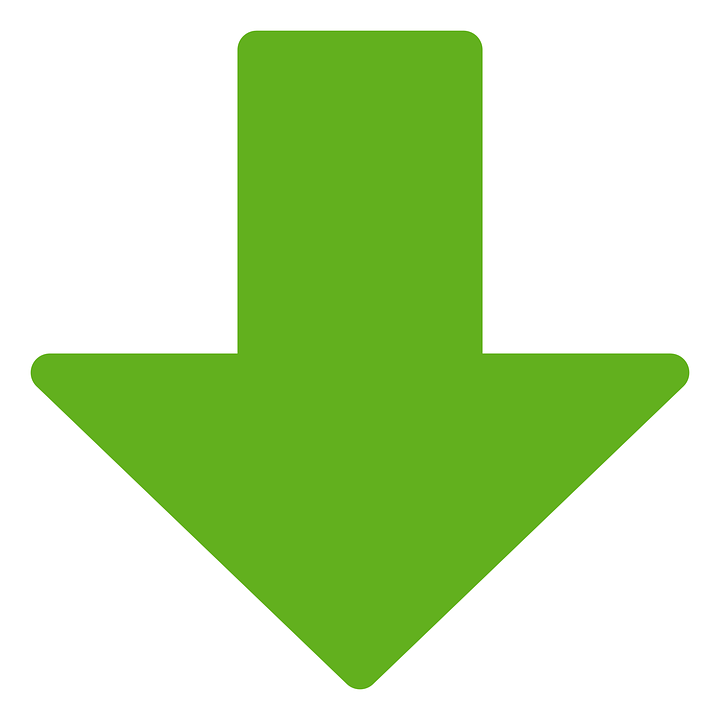 Proceso asociado al componente
Los Procesos de clasificarán de acuerdo a sus objetivos estratégicos en: Sustantivos (P) y de Soporte (G), a continuación se describen estos conceptos:

Los Procesos Sustantivos (P) se enfocan en la producción de bienes y servicios que se ofrecen a la ciudadanía.
PROCESOS/ Universidad de Guanajuato
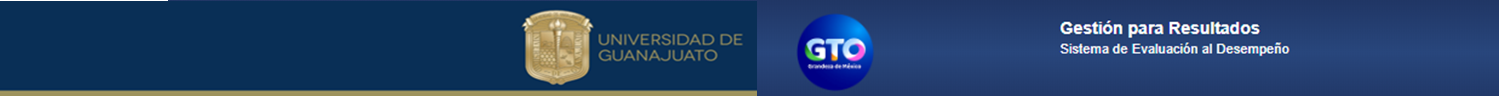 E067 - Trayectoria Académica Consolidada
PROCESO E066/ Universidad de Guanajuato
PROCESOS E066
Cobertura Educativa de la Universidad de Guanajuato
ÁREAS FUNCIONALES / Estructura de Clasificación UG
253 - E066 - 01 - P2852
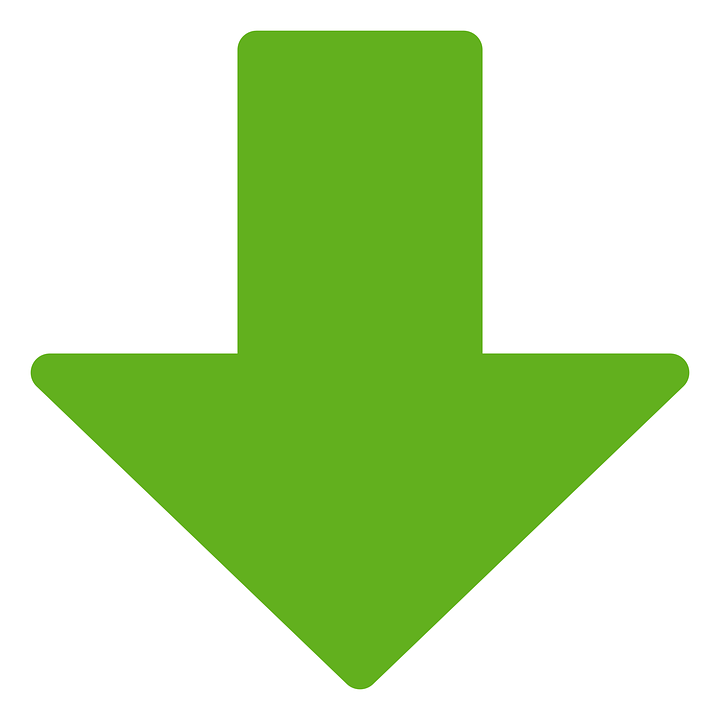 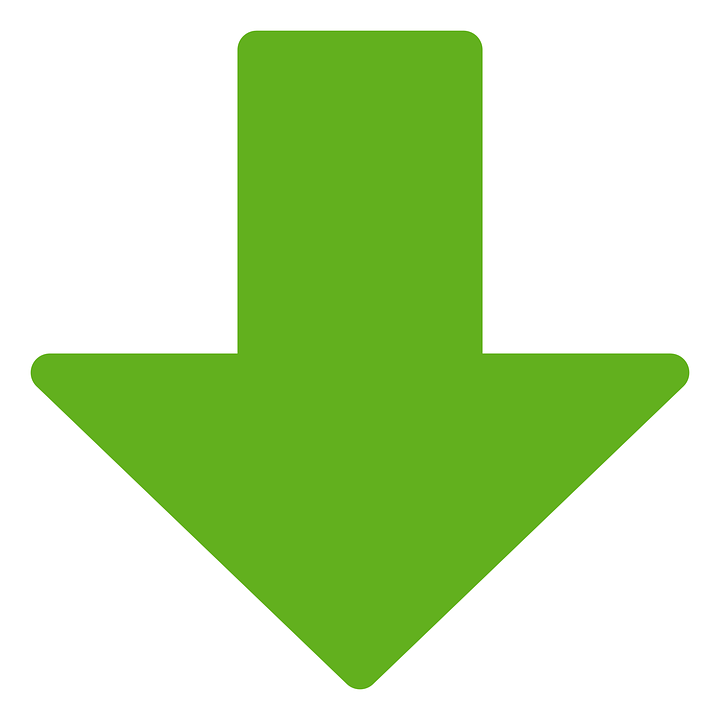 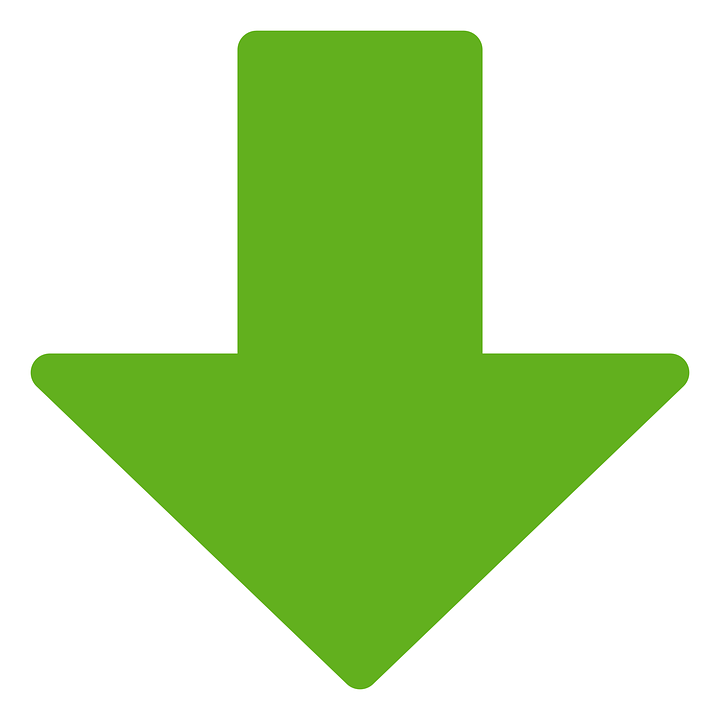 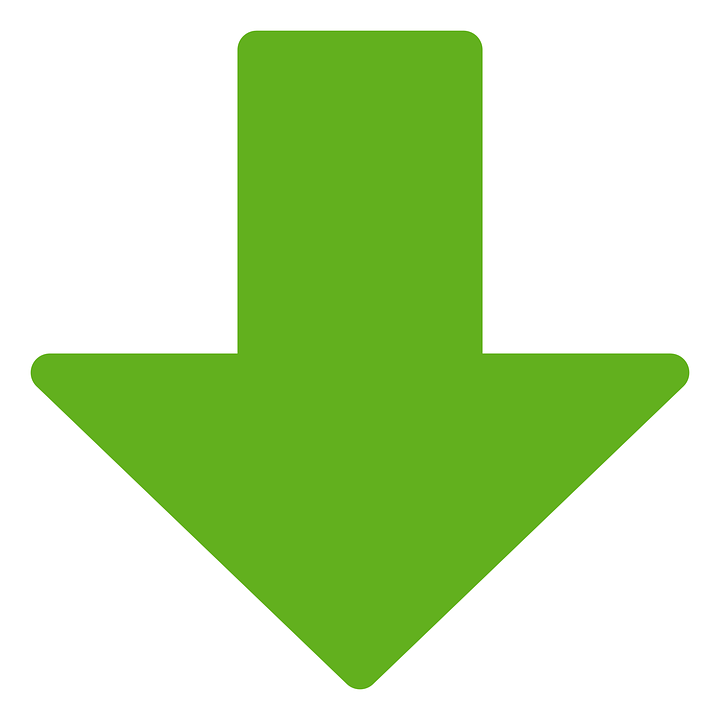 Clasificación Funcional del gasto CONAC
Proceso asociado al componente
Componente
Programa Presupuestario
C01 Programas educativos que atienden las demandas de los sectores, con enfoque por competencias, de esquemas flexibles e innovadores reconocidos por la calidad impartidos.

C02 Capacitación y certificación de la planta docente en pedagogía, innovación del aprendizaje y competencias digitales otorgada.

C03 Infraestructura construida sustentable e instalaciones en condiciones seguras e incluyentes dotadas de tecnologías de la información, equipamiento y material didáctico para el desarrollo de los programas educativos.
E066.C01. P2852 Administración de la trayectoria de los programas educativos de la UG

E066.C02. P2853 Administración de la trayectoria académica y administrativa de profesores de la UG

E066.C02. P3072 Gestión administrativa y de recursos físicos para el desarrollo de los Programas Educativos
E035 - Extensión del conocimiento, arte y cultura
E040 - Investigación, desarrollo tecnológico e innovación de la Universidad de Guanajuato
E066 - Cobertura Educativa de la Universidad de Guanajuato
E067 - Trayectoria Académica Consolidada
E068 - Vinculación de la Comunidad Universitaria con los sectores económico y social
2.5.2 Educación Media Superior
2.5.3 Educación Superior
2.5.4 Posgrado
2.5.6 Otro Servicios Educativos y Actividades Inherentes
¿PARA QUE CLASIFICAR EL GASTO?
Nos permitirá identificar el destino del gasto público, los objetivos que se planean cumplir derivado de las prioridades gubernamentales o institucionales, las cuales deben estar vinculadas a los instrumentos de planeación.

Algunos de los documento de política son:
LPGEEG
PEF
Presupuesto de Egresos de la Federación
Ley del Presupuesto General de Egresos del Estado de Guanajuato
PEUG
Presupuesto de Egresos Universidad de Guanajuato
PEF Plan Nacional de Desarrollo - PND
LPGEEG Plan Estatal de Desarrollo – PED . Programa de Gobierno - PG
PEUG Plan de Desarrollo Institucional - PLADI
[Speaker Notes: En estos documentos se establece el presupuesto destinado para la realización de programas y proyectos que buscan entregar bienes y servicios o crear infraestructura.]
PEUG
Presupuesto de Egresos Universidad de Guanajuato
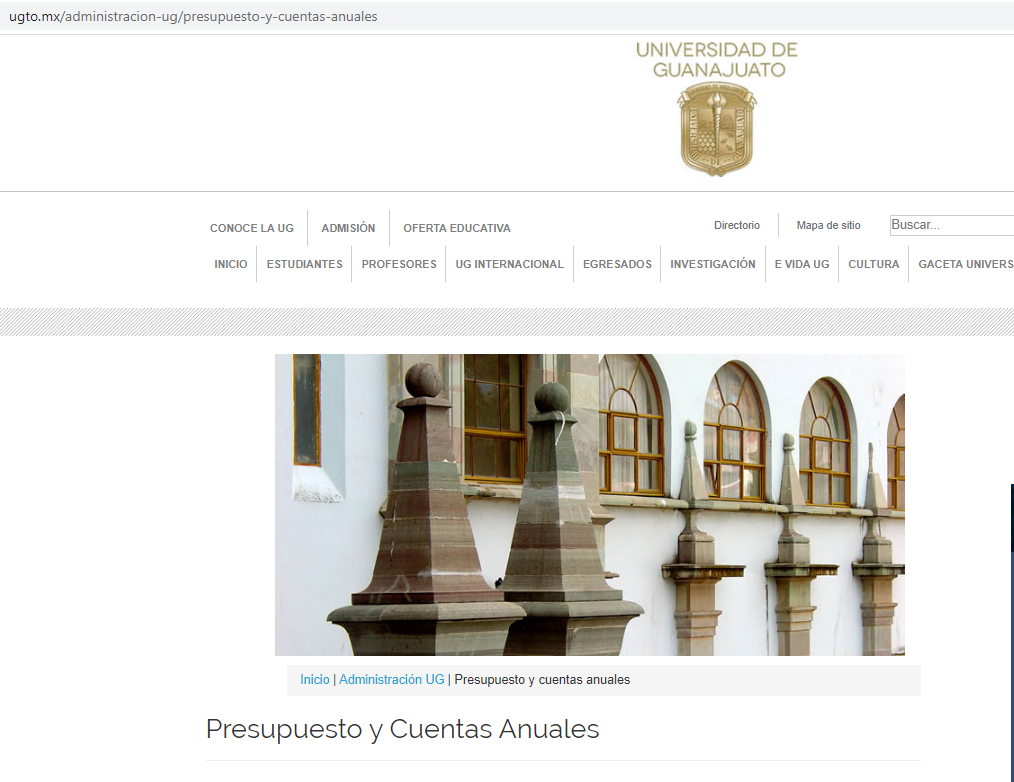 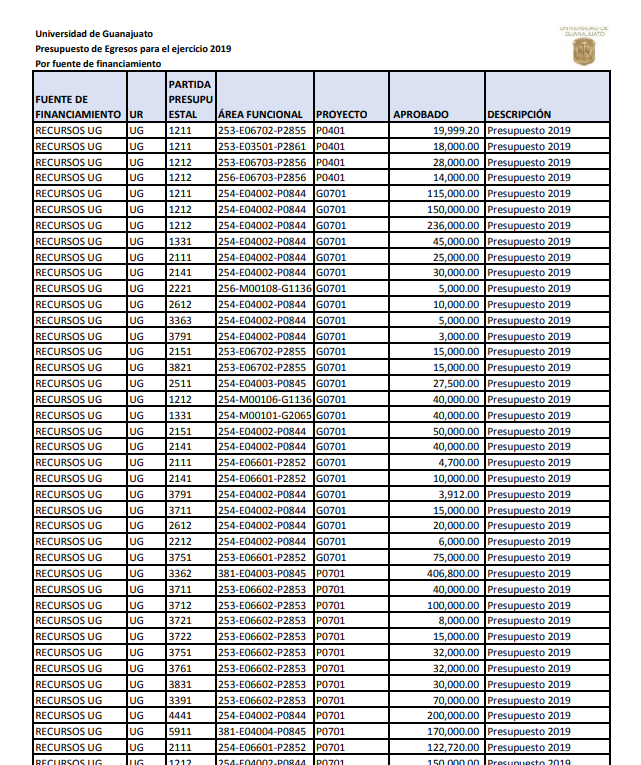 LPGEEG
Ley del Presupuesto General de Egresos del Estado de Guanajuato
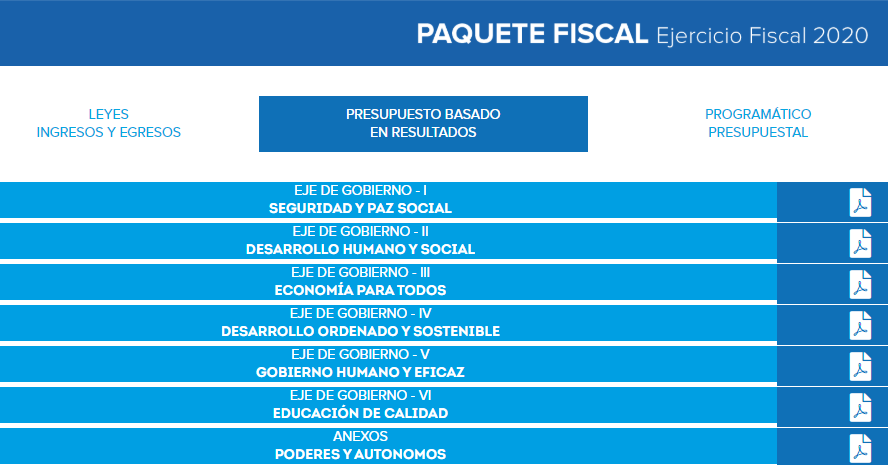 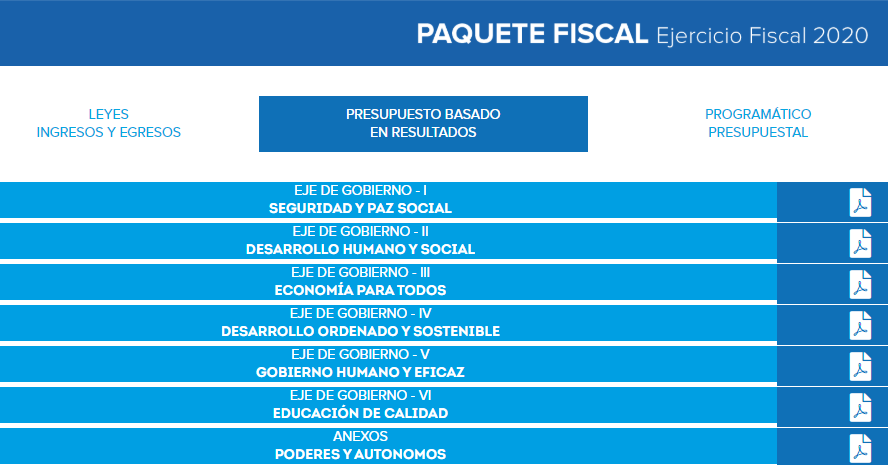 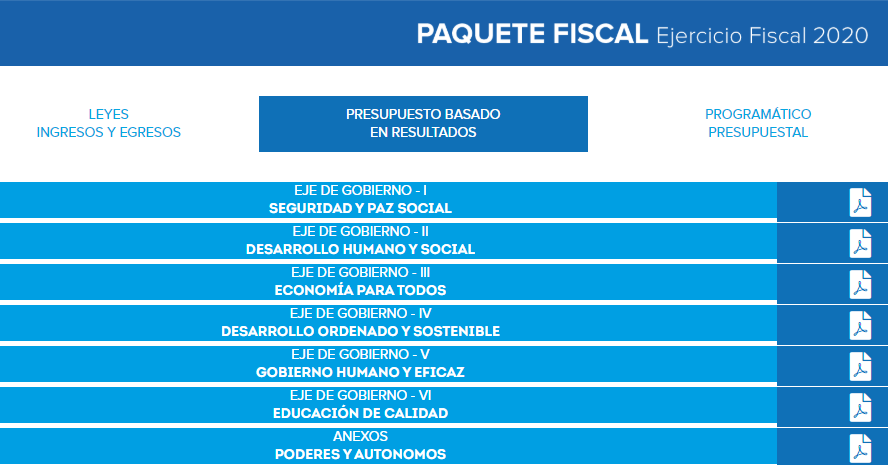 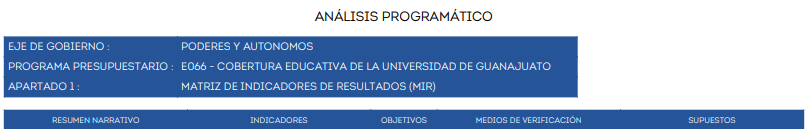 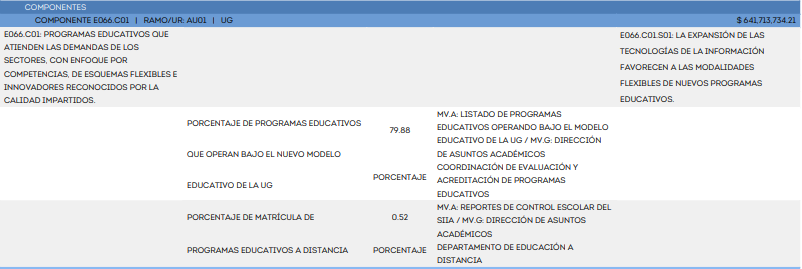 ÁREAS FUNCIONALES DE PROCESOS SUSTANTIVOS Y SUS COMBINACIONES
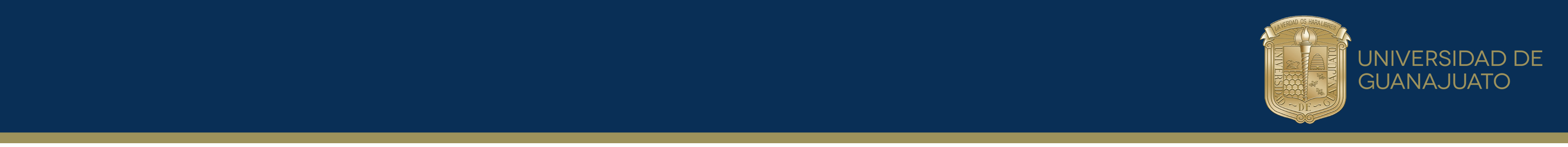 ÁREAS FUNCIONALES 2020/ Universidad de Guanajuato
PROCESOS SUSTANTIVOS
PbR 2020
PbR 2019
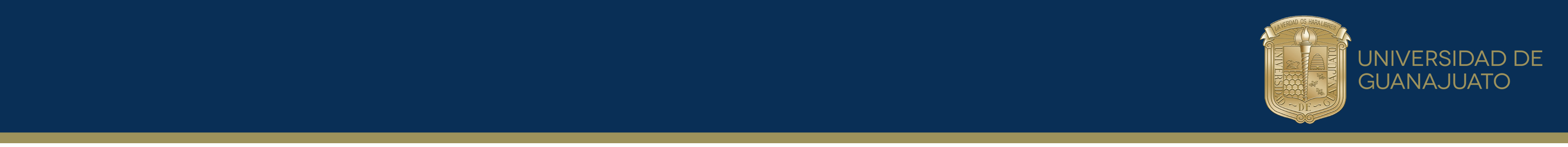 ÁREAS FUNCIONALES 2020/ Universidad de Guanajuato
E066. Cobertura Educativa de la Universidad de Guanajuato
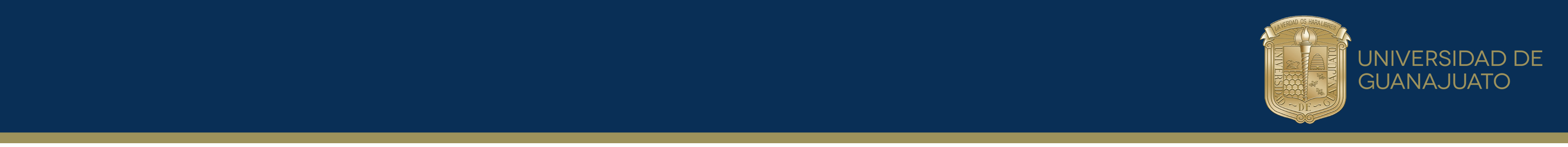 ÁREAS FUNCIONALES 2020/ Universidad de Guanajuato
E067. Trayectoria Académica Consolidada
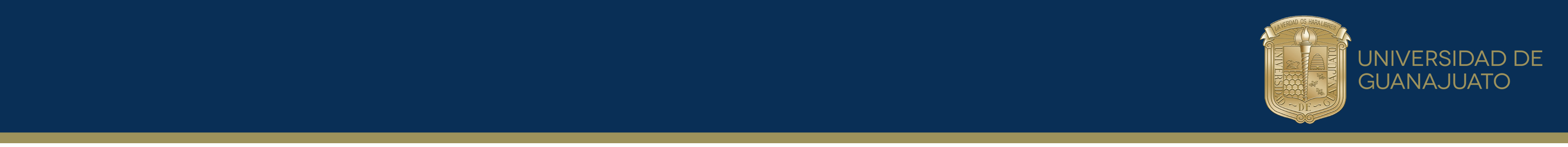 ÁREAS FUNCIONALES 2020/ Universidad de Guanajuato
E068. Vinculación de la Comunidad Universitaria con los sectores económico y social.
Clasificador Funcional del Gasto (CFG)
2.5.2
2.5.3
2.5.4
2.5.6
3.8.3
Excepción: 
En el caso específico del programa presupuestario E068 “Vinculación de la Comunidad Universitaria con los sectores económico y social”, tanto para NMS como para NS,  para el Proceso-Proyecto denominado “Gestión de contratos de prestación de servicios y vinculación que otorgue la UG a favor de terceros” la combinación deberá ser:
256-E06803-P2859. Convenio para prestación de Servicios Educativos y Actividades Inherentes.
383-E06803-P2859. Convenio para prestación de Servicios Científicos y Tecnológicos.
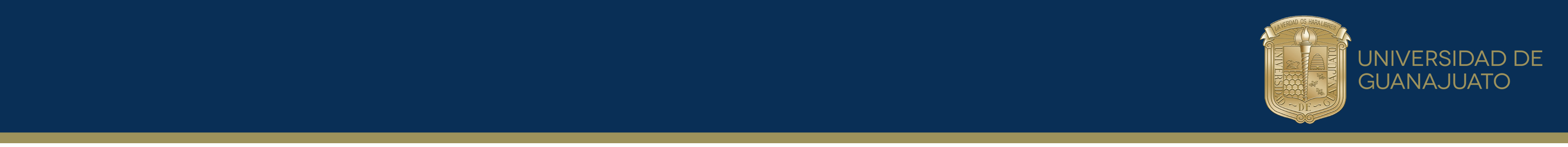 ÁREAS FUNCIONALES 2020/ Universidad de Guanajuato
E040. Investigación, desarrollo tecnológico e innovación de la UG
Excepción: 
En el caso del programa presupuestario E040 “Investigación, desarrollo tecnológico e innovación de la UG” Exclusivamente en el componente 02 “Investigadores formados en PEP de calidad, acreditados nacional e internacionalmente (E04002)” el clasificador funcional del gasto será 2.5.4, la combinación deberá ser 254-E04002-P0844
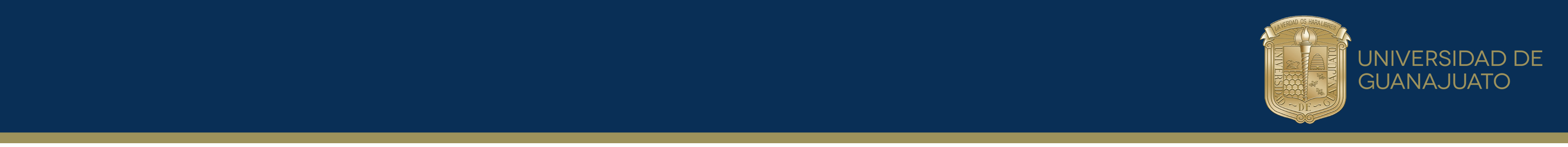 ÁREAS FUNCIONALES 2020/ Universidad de Guanajuato
E035. Extensión del conocimiento, arte y cultura hacia la sociedad
Excepción: 

En el caso específico de los PE con área del conocimiento de Artes, el programa presupuestario  E035 “Extensión del conocimiento, arte y cultura hacia la sociedad”,  para el componente 01 y 02 la clasificación funcional del gasto puede ser 253 derivado de la actividad sustantiva de los PE que se imparten, por lo cuál la combinación podrá ser la siguiente:

253-E03501-P2861 Talleres de formación artística impartidos en las Sedes Universitarias de la UG.
253-E03502-P0847 Eventos artísticos y culturales de alto impacto social de la UG presentados a la población.
ÁREAS FUNCIONALES DE PROCESOS GESTIÓN Y SUS COMBINACIONES
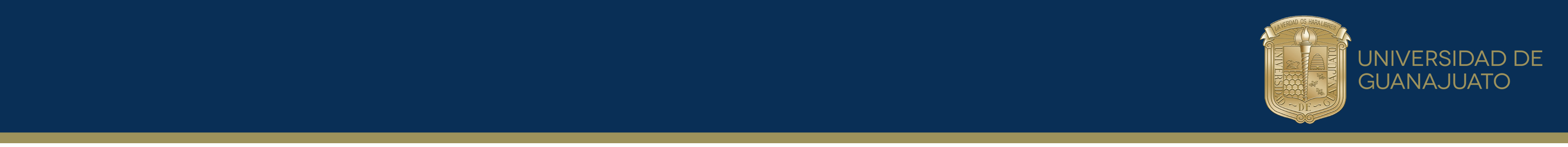 ÁREAS FUNCIONALES 2020/ Universidad de Guanajuato
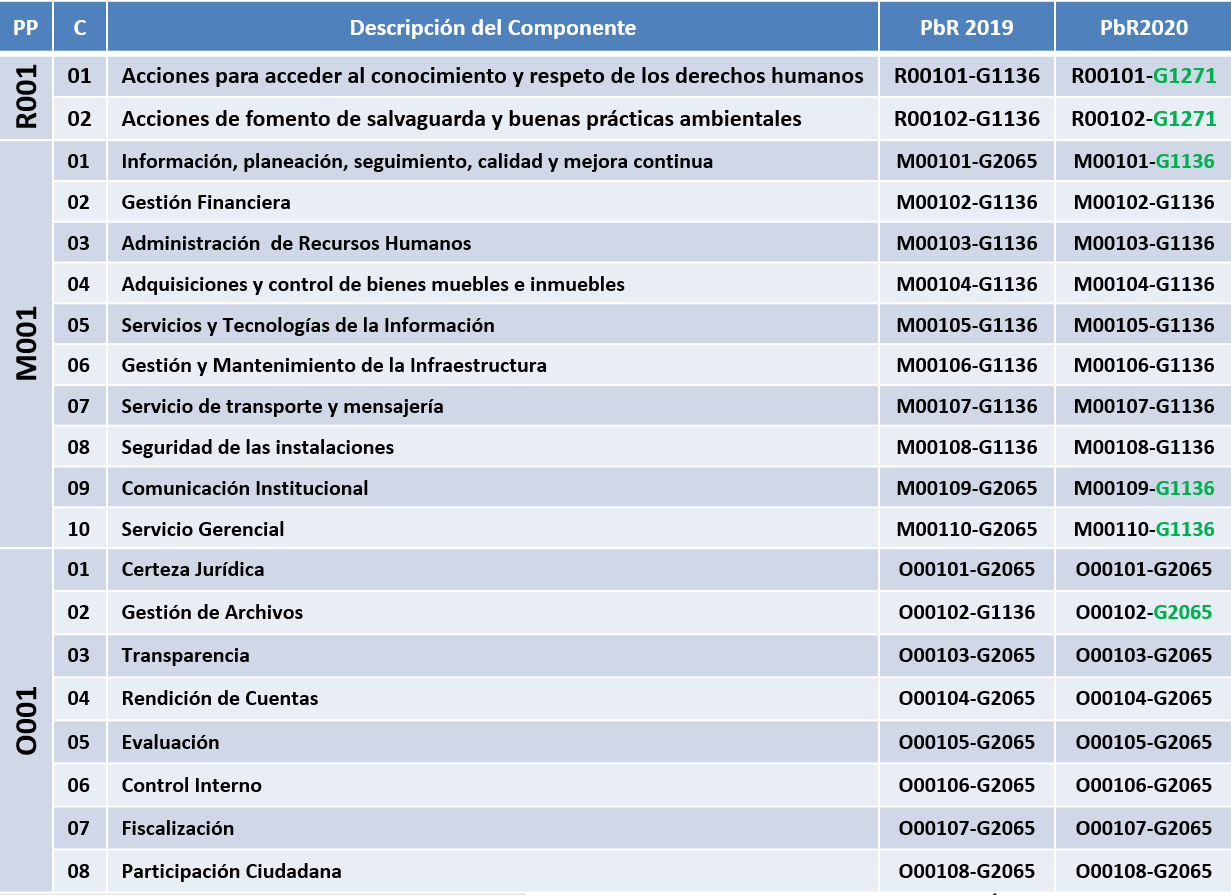 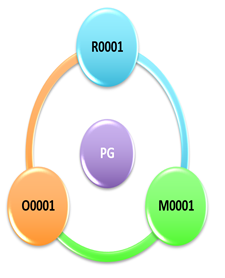 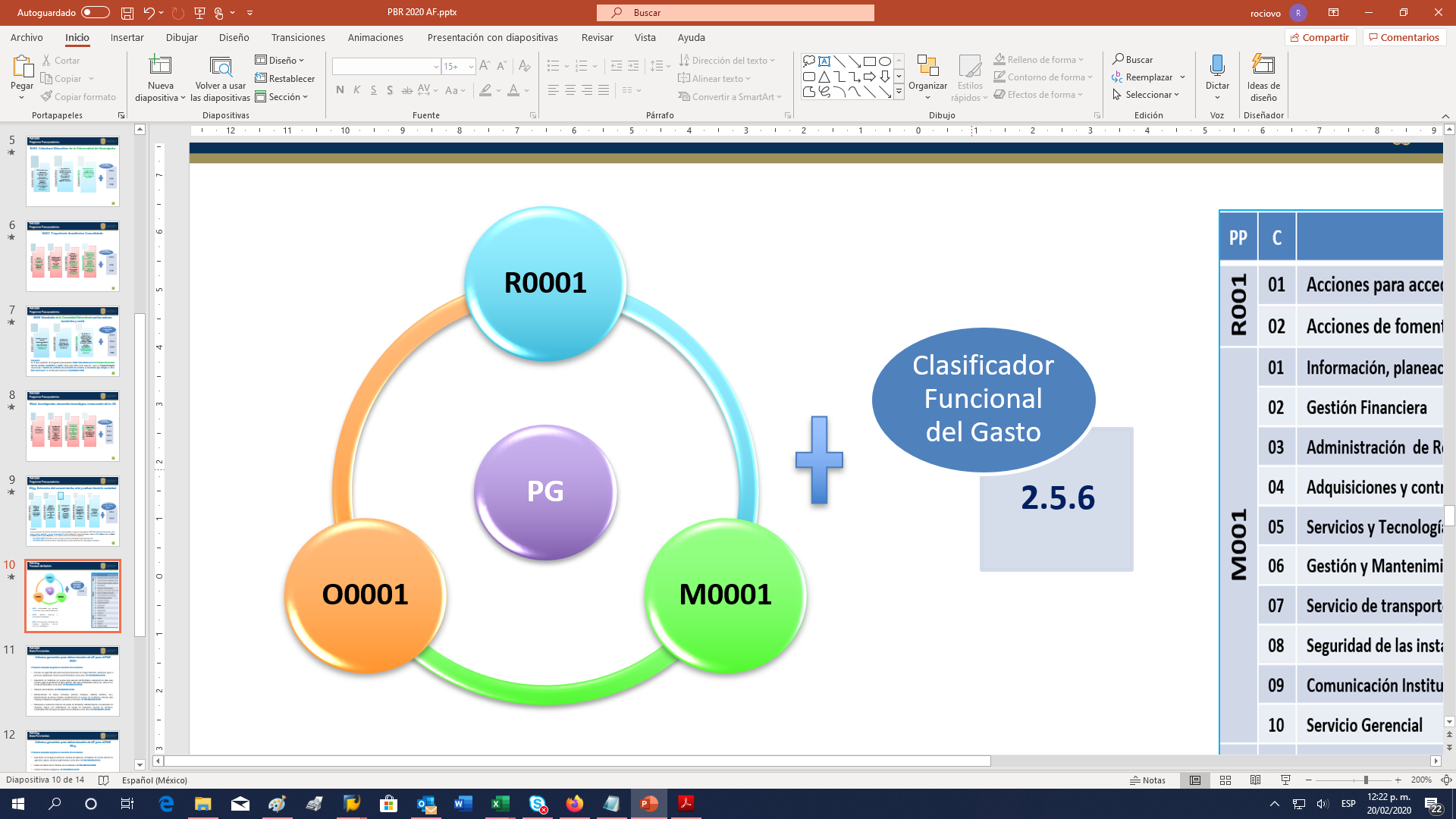 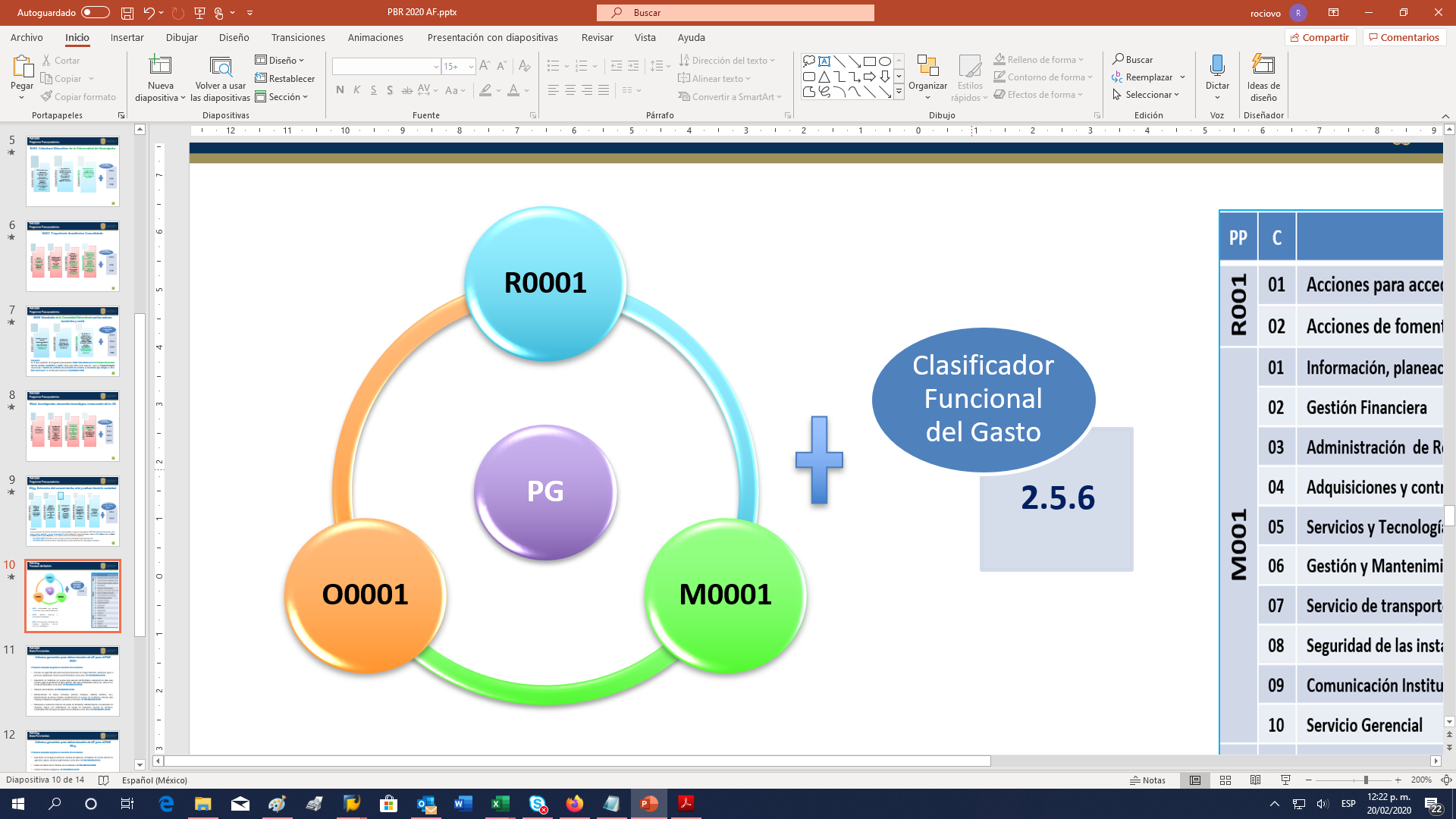 R001. Universidad con sentido humanista y responsabilidad social

M001. Gestión eficiente y orientada a resultados.

O001. Transparencia, Rendición de Cuentas, Evaluación, Control Interno y Fiscalización.
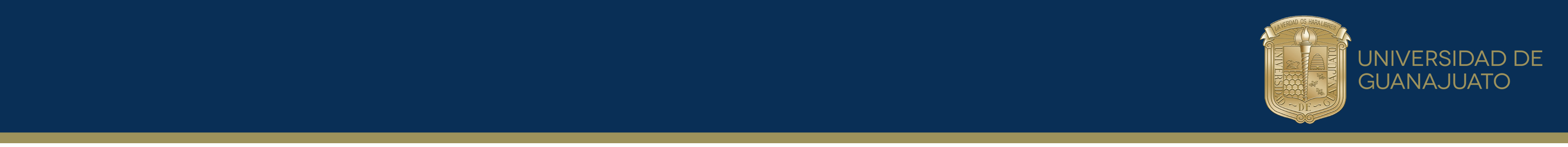 ÁREAS FUNCIONALES 2020/ Universidad de Guanajuato
Criterios generales para determinación de AF para el PbR 2020
Principales conceptos de gastos en relación al Área Funcional: 
Prendas de seguridad para personal para prevención de riesgos laborales, botiquines para el  personal, capacitación de personal administrativo, entre otras: AF 256-M00103-G1136.

Adquisición de mobiliario y/o equipo para personal administrativo, agendas para personal directivo y administrativo, pago de garrafones de agua, entre otras: AF 256-M00104-G1136.

Software administrativo: AF 256-M00105-G1136.

Artículos para limpieza, fertilizantes, fumigación, jardinería, herramientas menores, duplicados de llaves y/o candados, entre otras: AF 256-M00106-G1136.

Refacciones y accesorios menores de equipo de transporte, Mantenimiento y conservación de vehículos, Seguro y/o verificaciones de equipo de transporte, Pensión de vehículos, Combustible exclusivo para mensajería de las entidades, entre otras: AF 256-M00107-G1136.

Adquisición y/o recarga de extintores, cámaras de vigilancia, contratación de servicio externo de seguridad, seguros de bienes patrimoniales, entre otras: AF 256-M00108-G1136.

Control de Residuos peligrosos: AF 256-R00102-G1271.

Nota: Estos criterios no son aplicables para capítulo 1000, en ese caso consultar con la Dirección de Recursos Humanos.
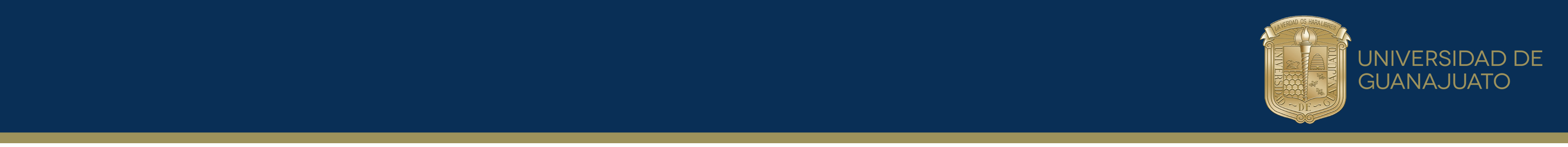 ÁREAS FUNCIONALES 2020/ Universidad de Guanajuato
Gastos Indirectos:
PbR 2020
PbR 2019
AREAS FUNCIONALES / Capítulo 1000
AREAS FUNCIONALES / Capítulo 1000
AREAS FUNCIONALES / Capítulo 1000
EJERCICIO PRÁCTICO
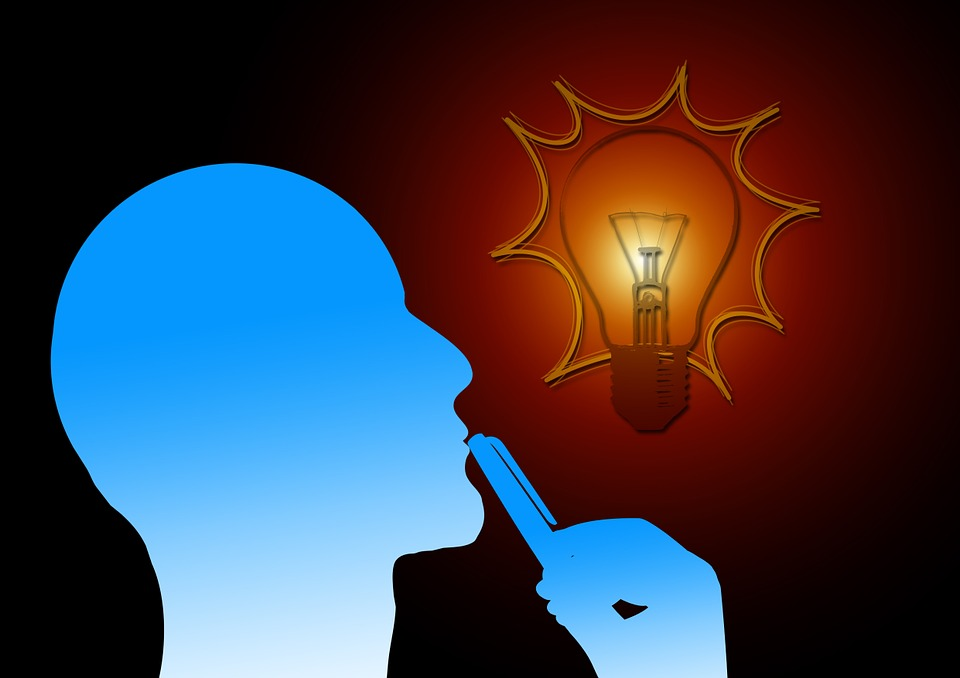 AREAS FUNCIONALES / Ejercicio
X
X
X
X
X
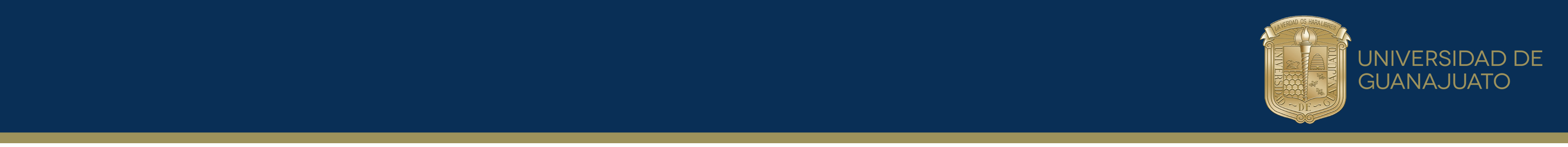 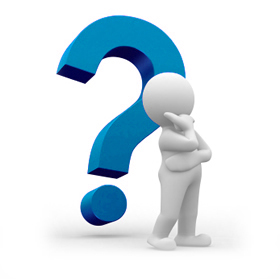 Dudas:

DIRECCIÓN DE PLANEACIÓN
Departamento de Planeación y Desarrollo, 
Ext. 3060, 3047 y 3046
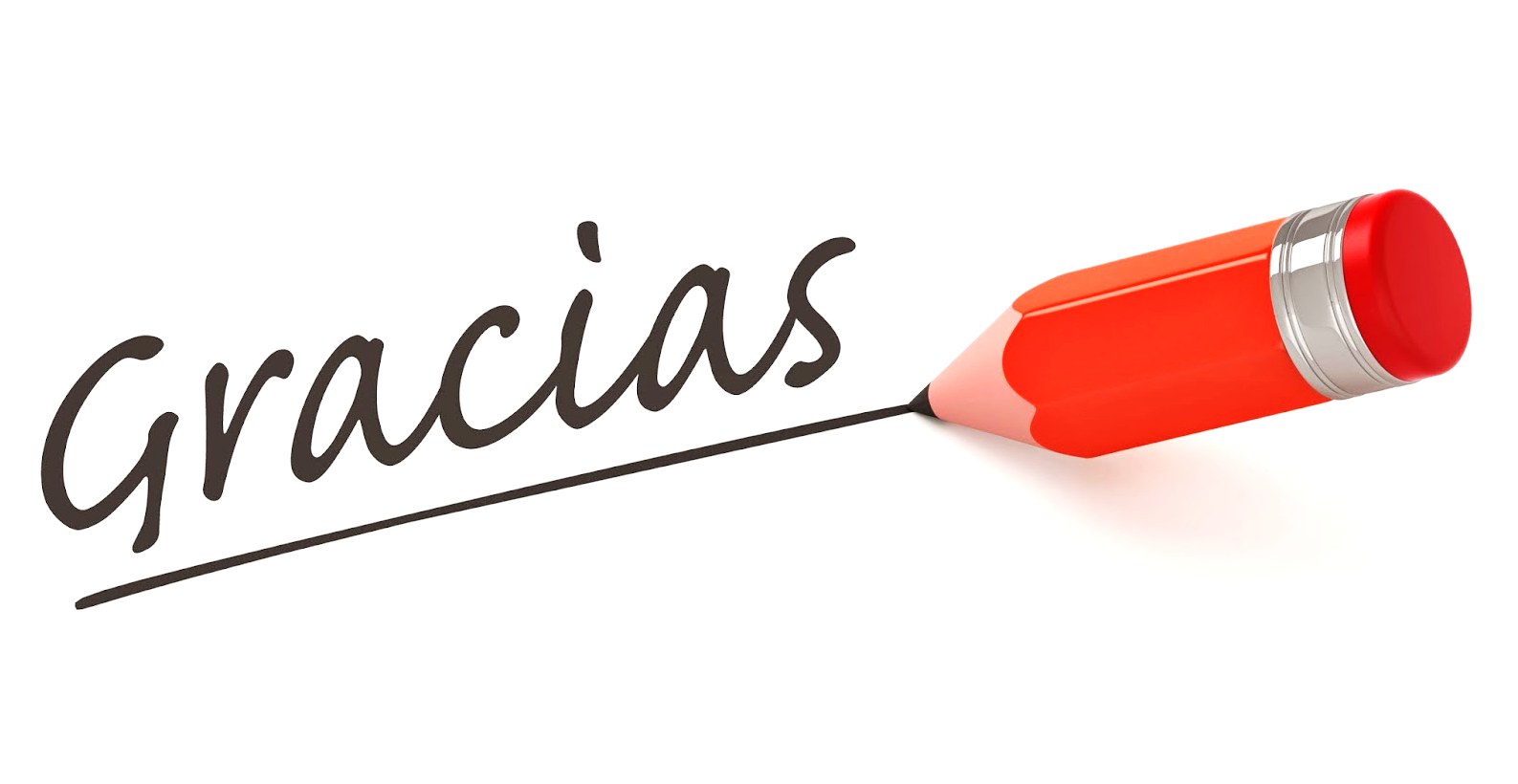